Experimenteren met slijmschimmels
Per-Ivar Kloen, docent biologie, Chr. Coll. De Populier
Marten Hazelaar, ook docent biologie, Chr. Coll. De Populier
Eerste experiment:

-neem een lege petrischaal
-leg er een filtertje in
-maakt het filter goed nat en giet de overmaat af
-leg in het midden een havermoutvlok met daarop slijmschimmel
-leg daarnaast twee verse havermoutvlokken
-verpak de petrischaal in een stuk aluminiumfolie
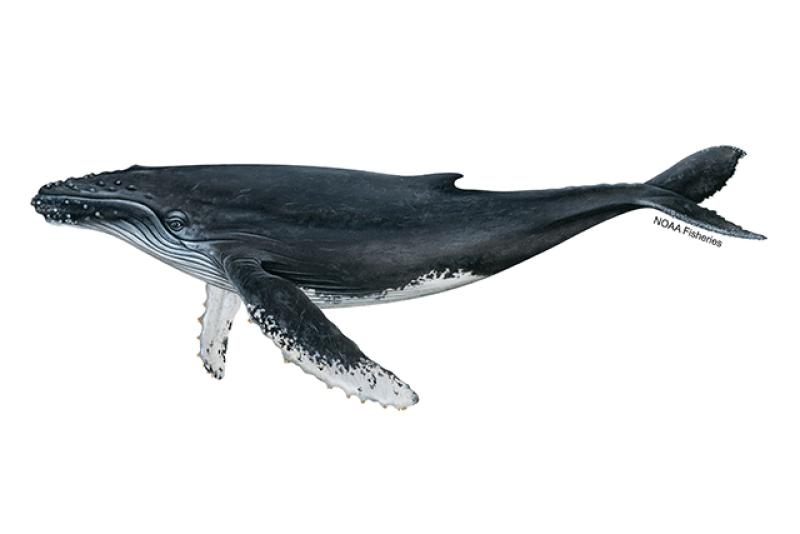 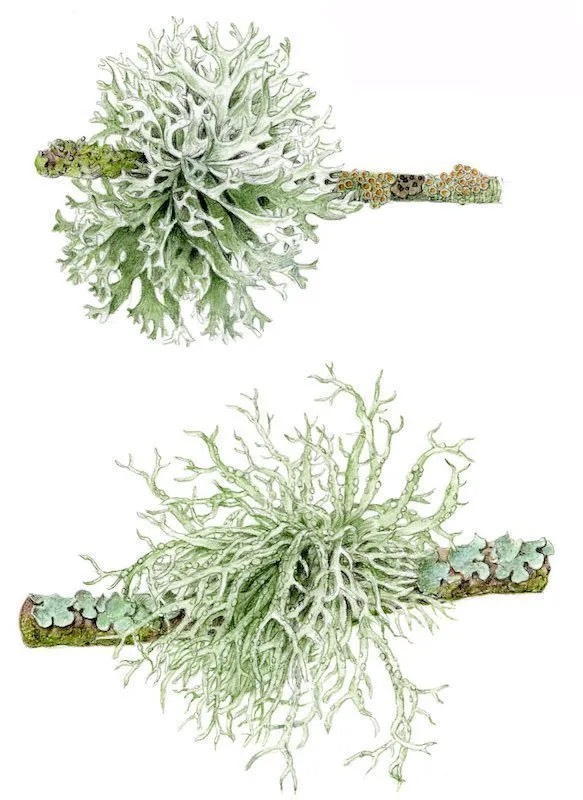 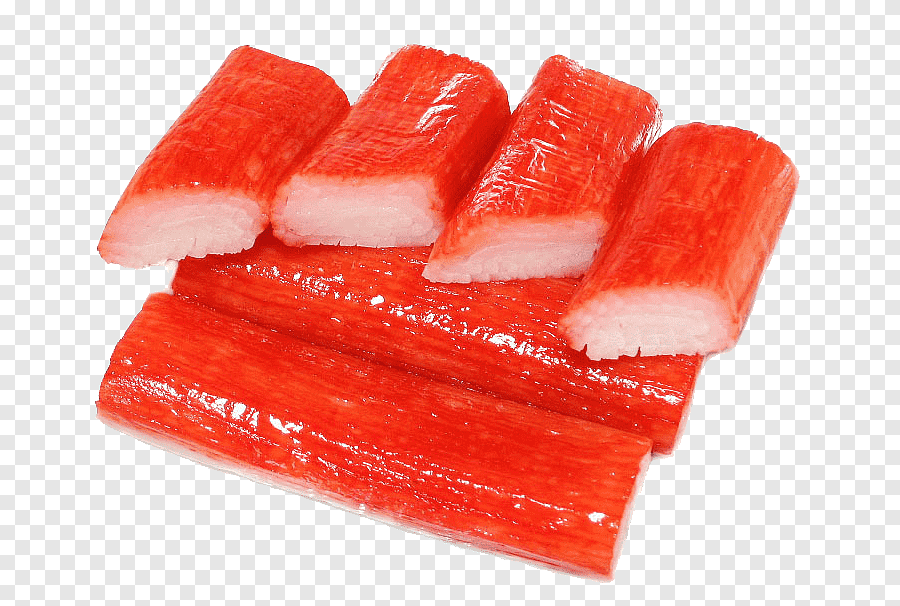 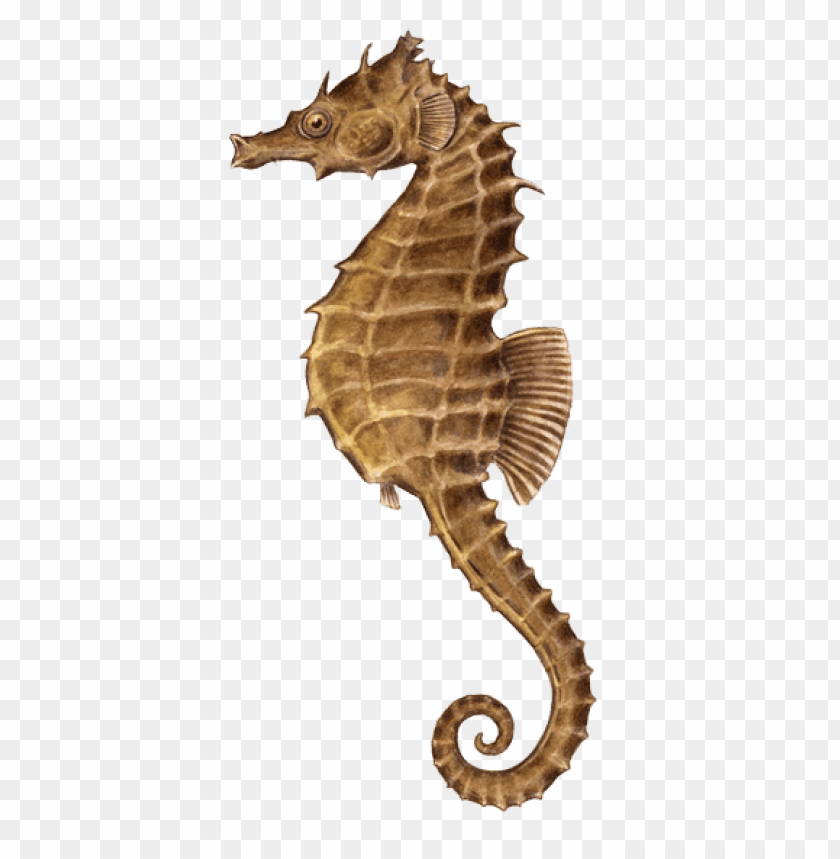 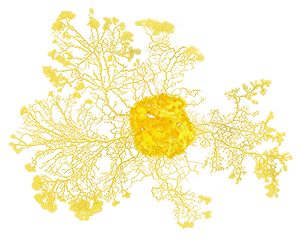 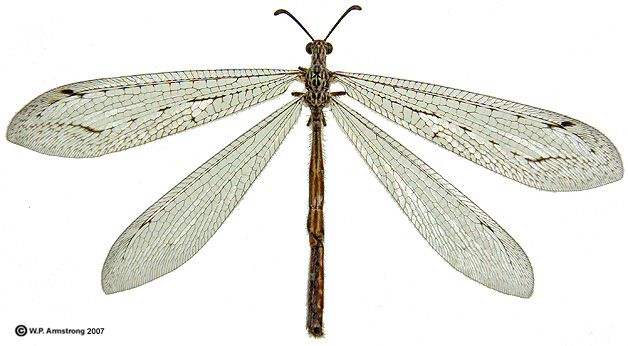 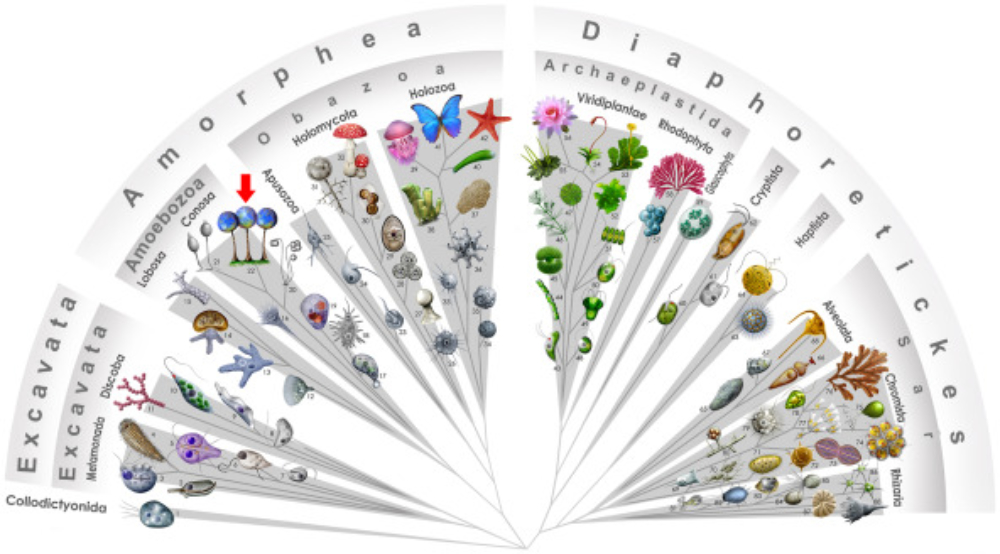 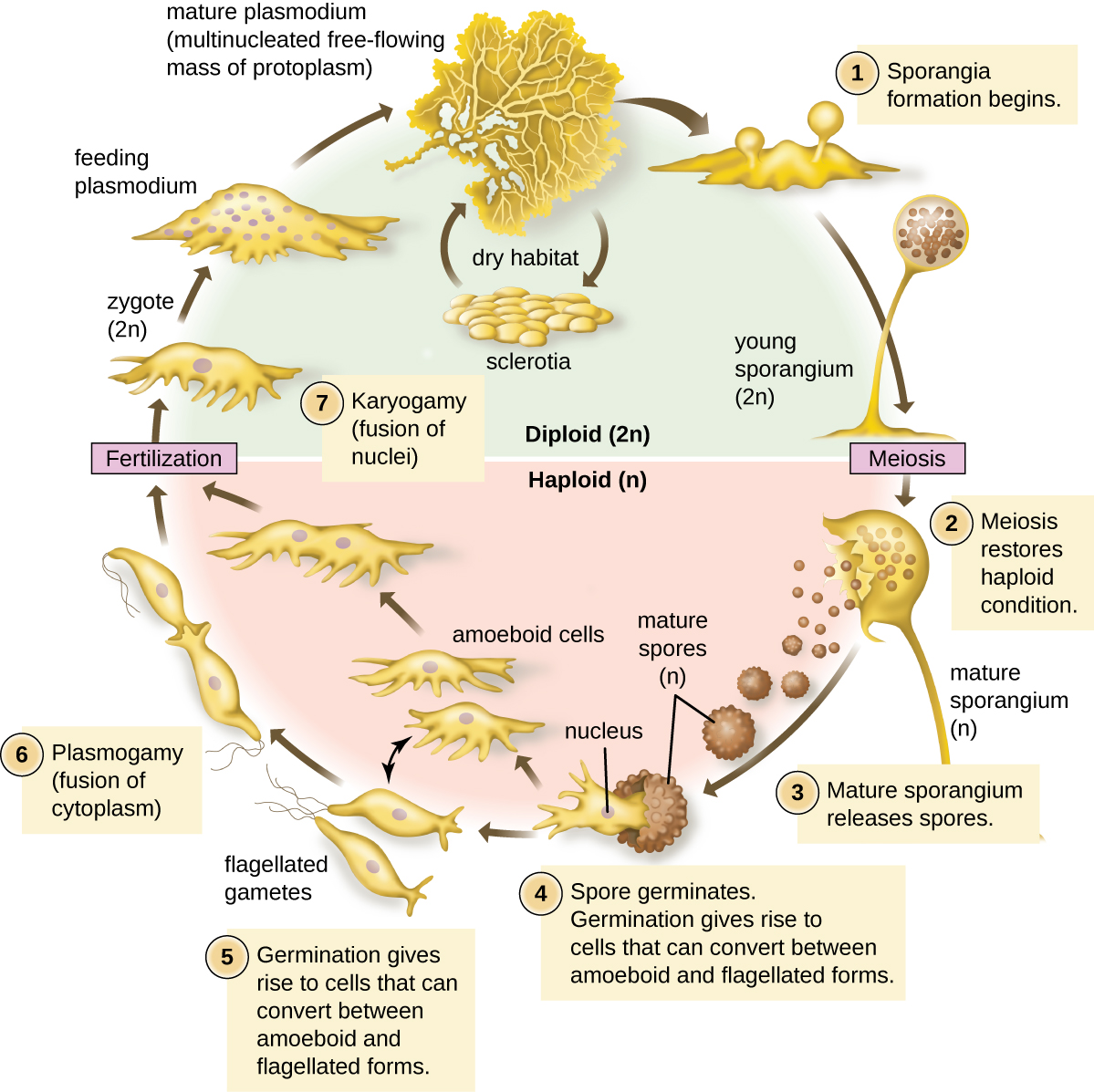 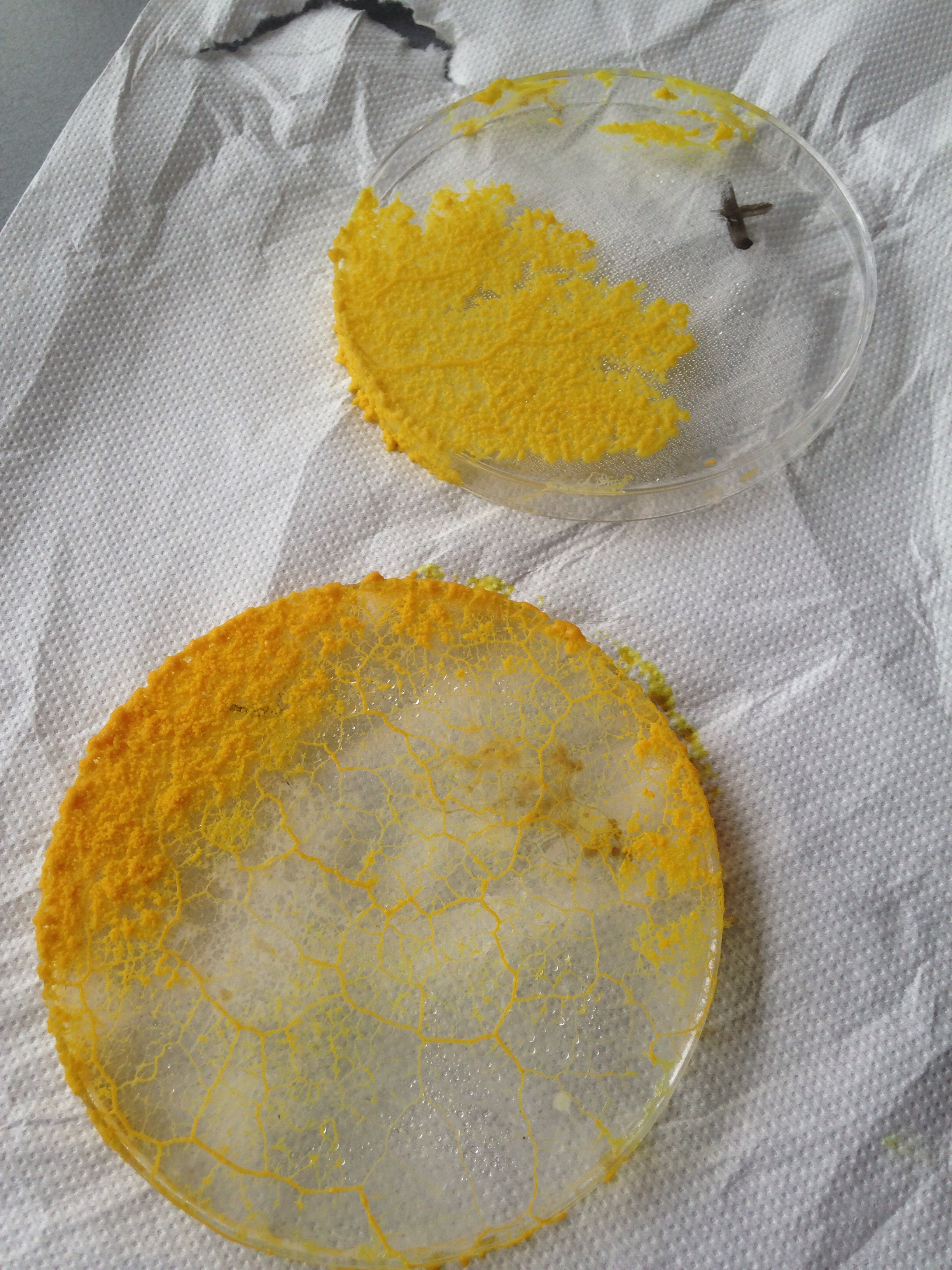 Physarum 
polycephalum
Plasmodium
Plasmodium
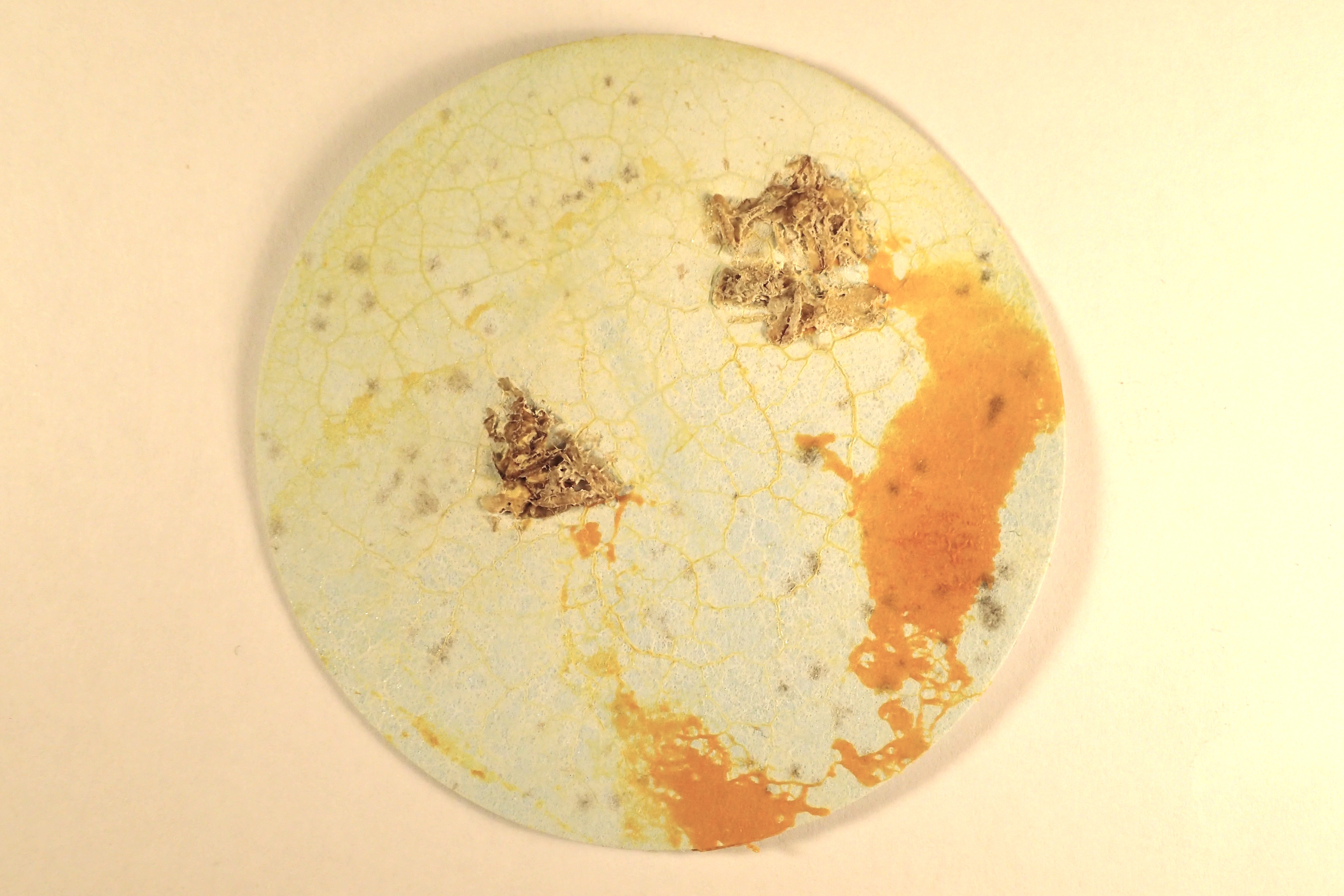 Sclerotium
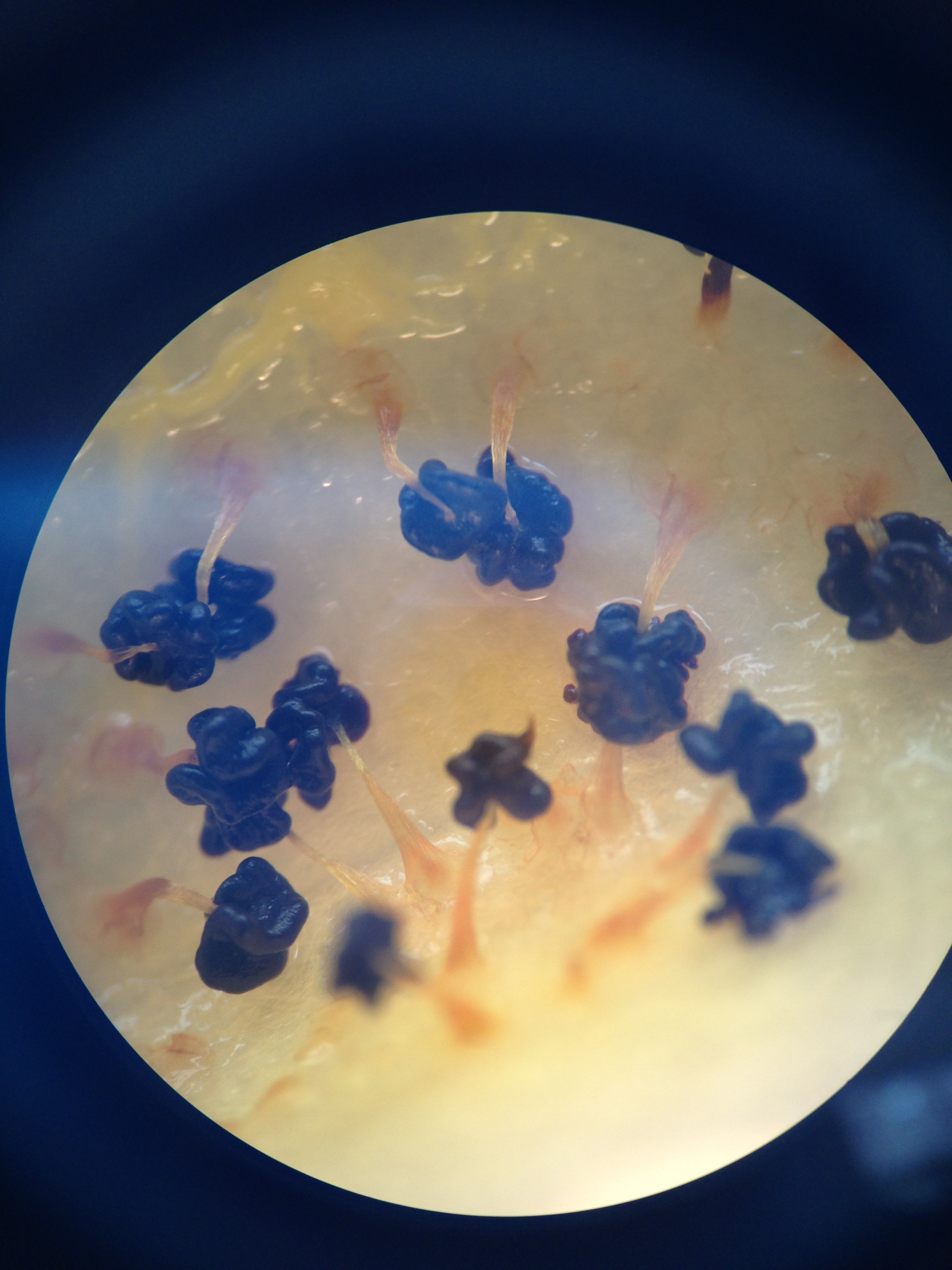 Sporangia
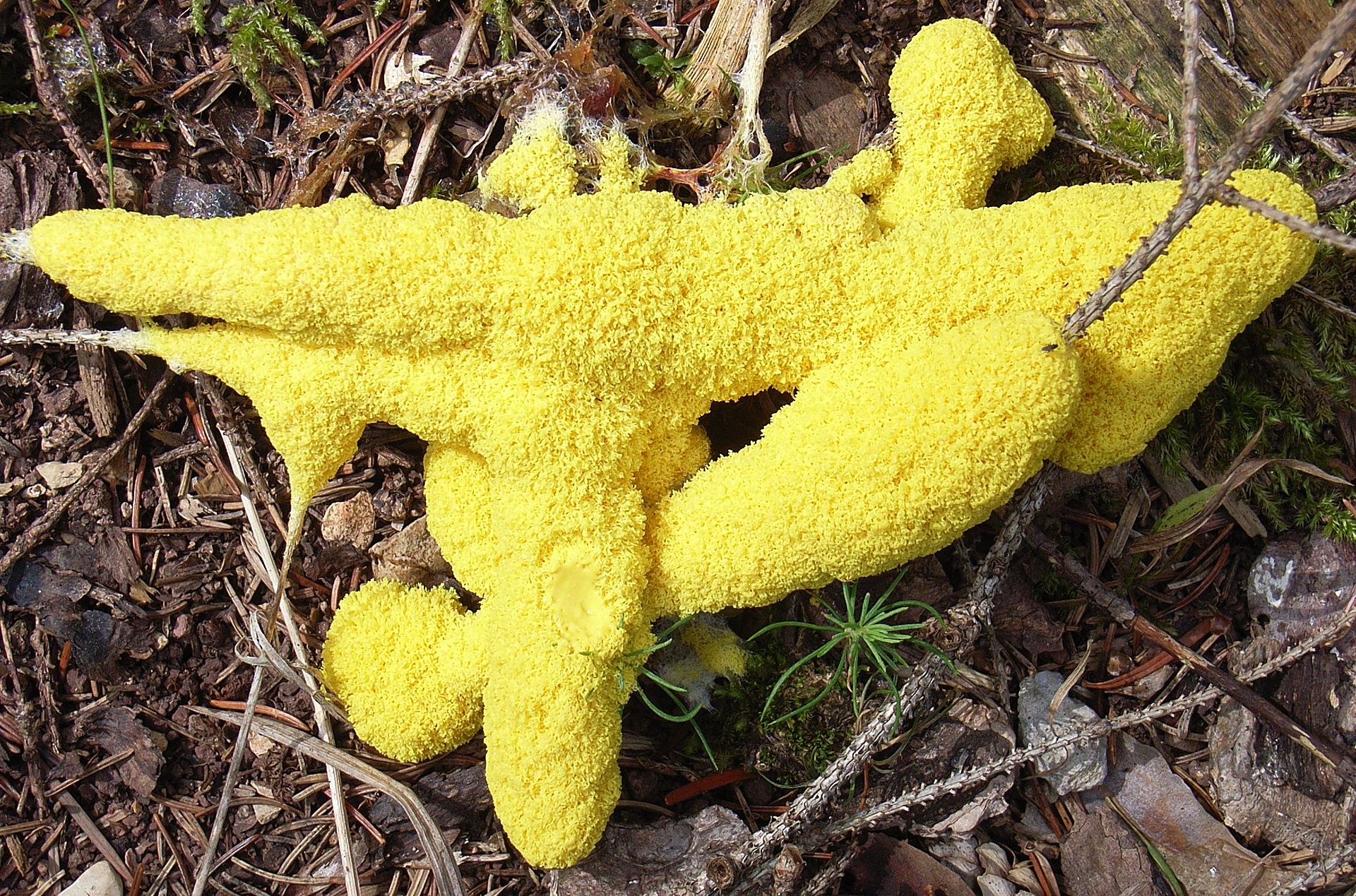 Heksenboter
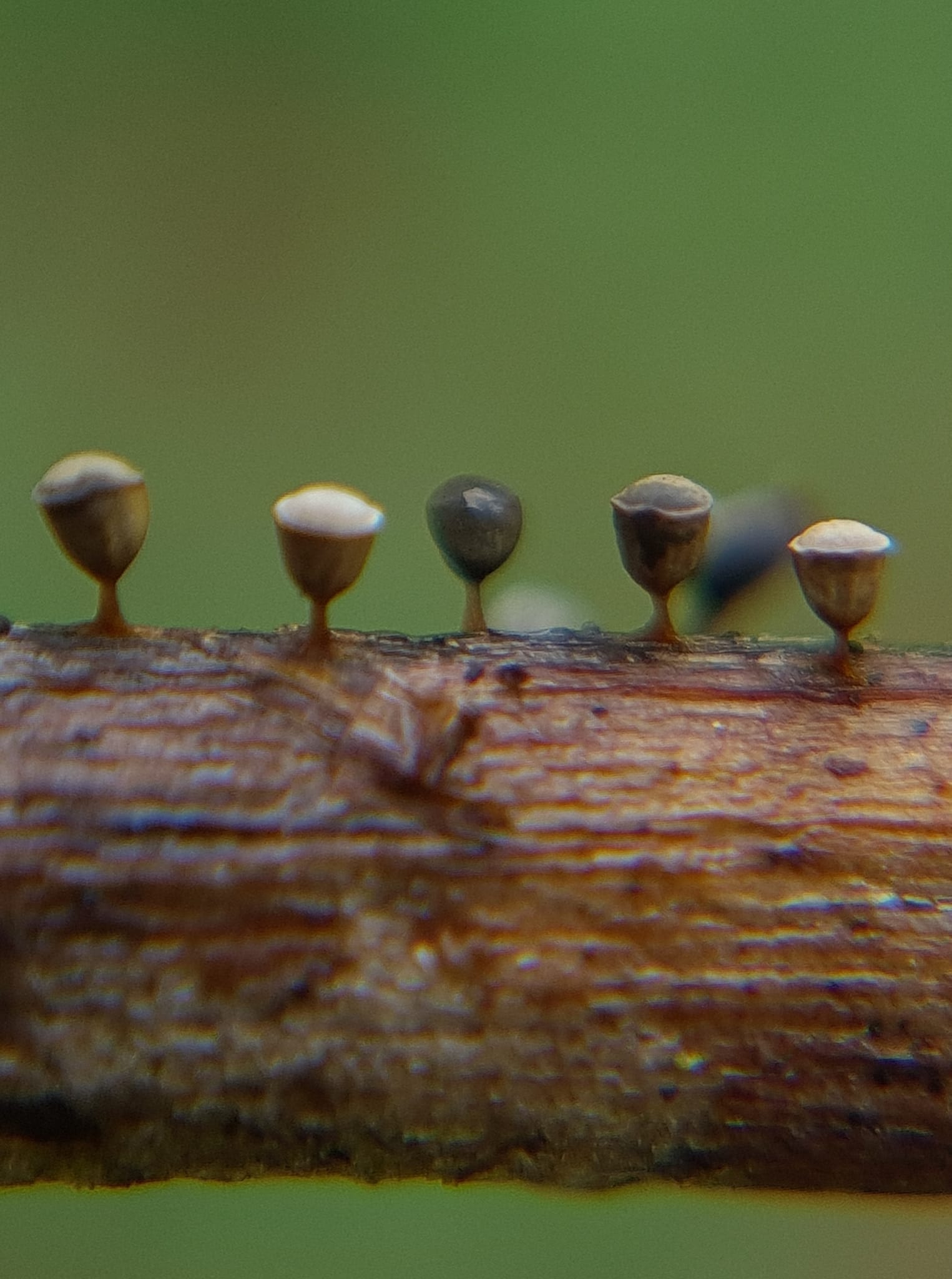 Witdekselkalkbekertjes
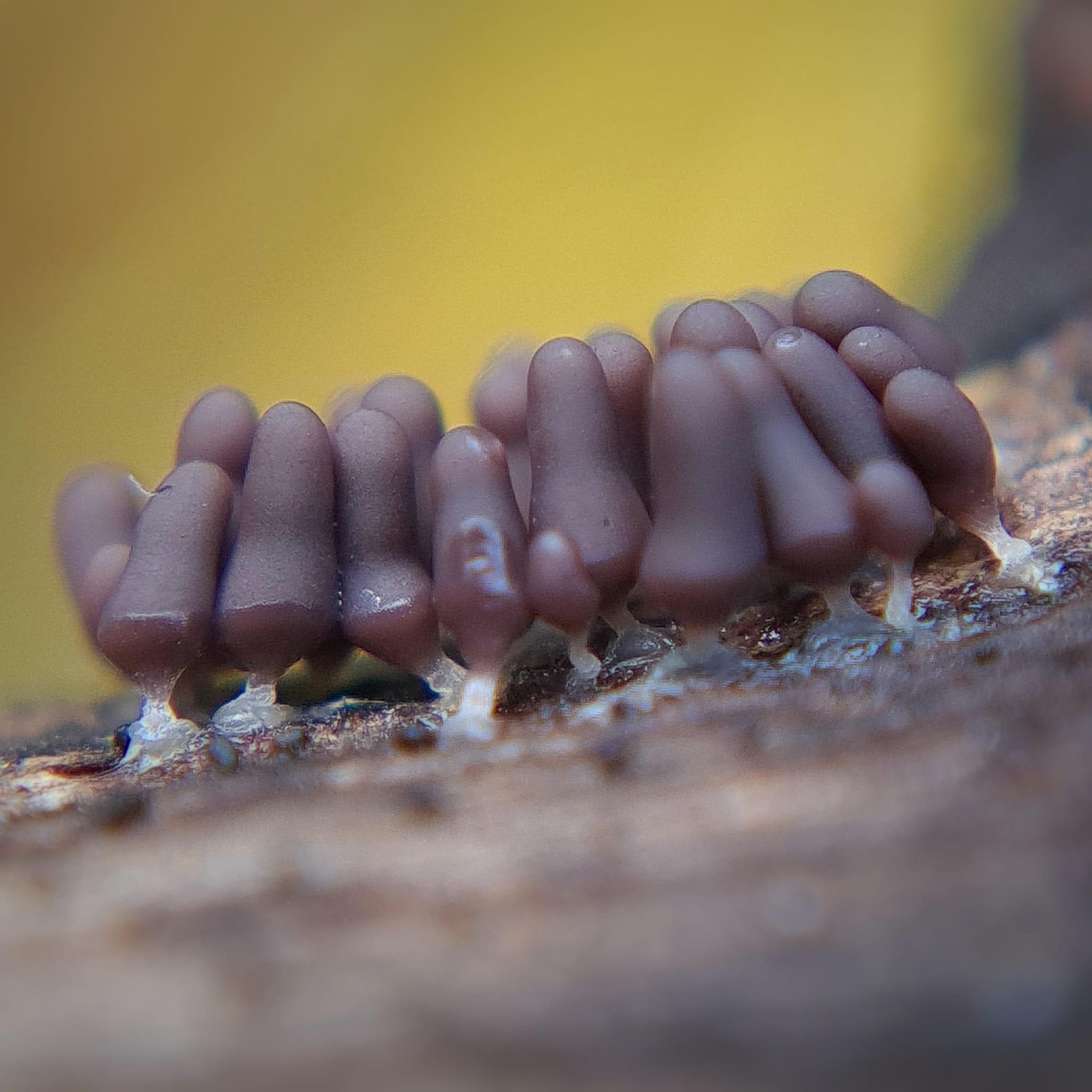 Karmijnrood netwatje
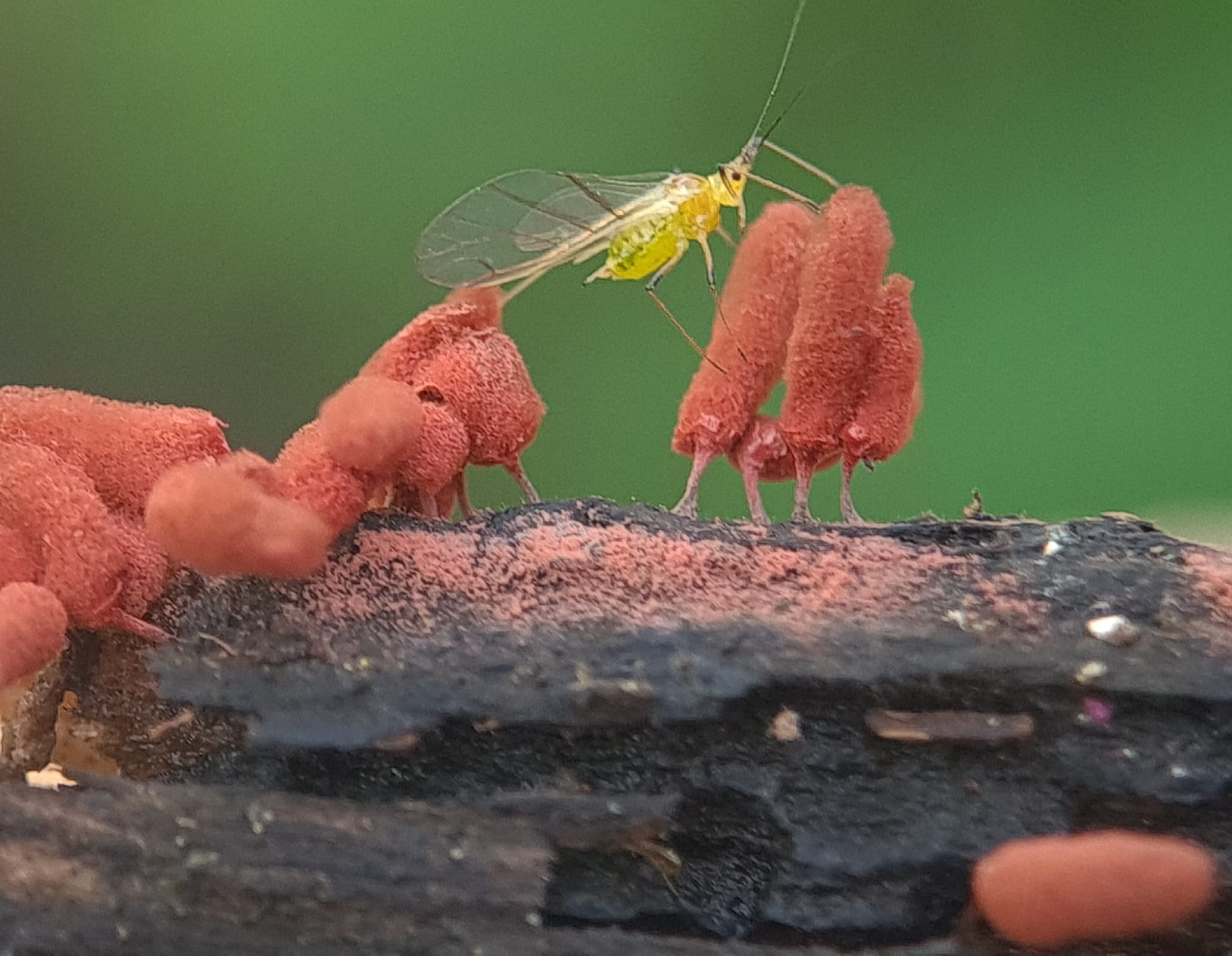 Karmijnrood netwatje
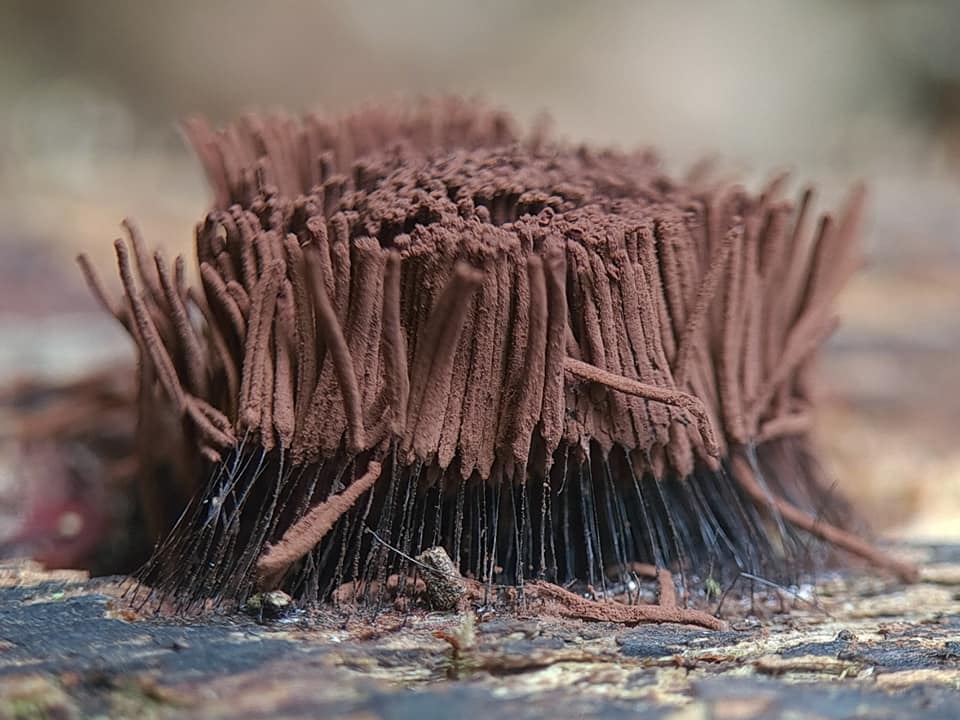 Gebundeld netpluimpje
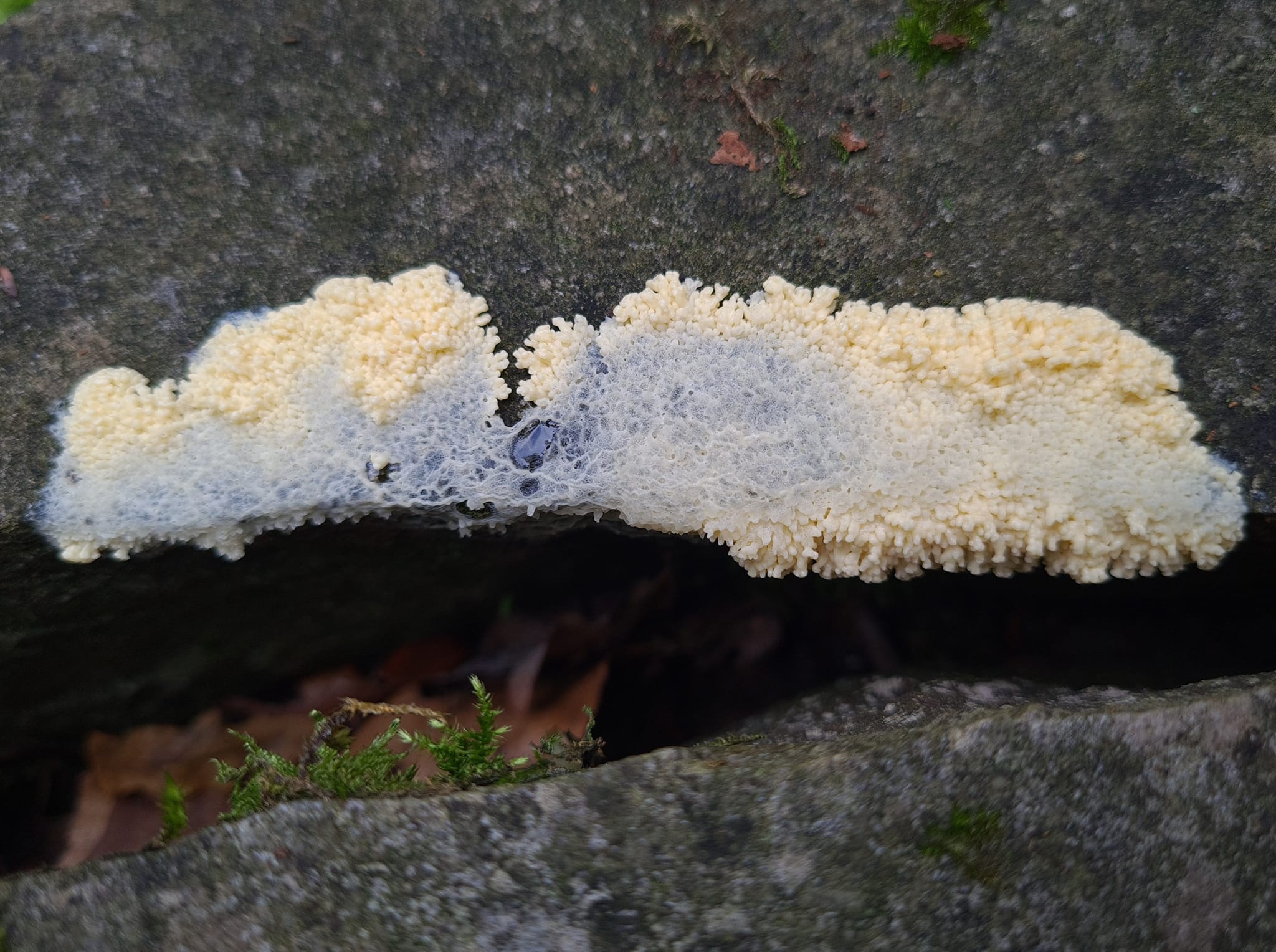 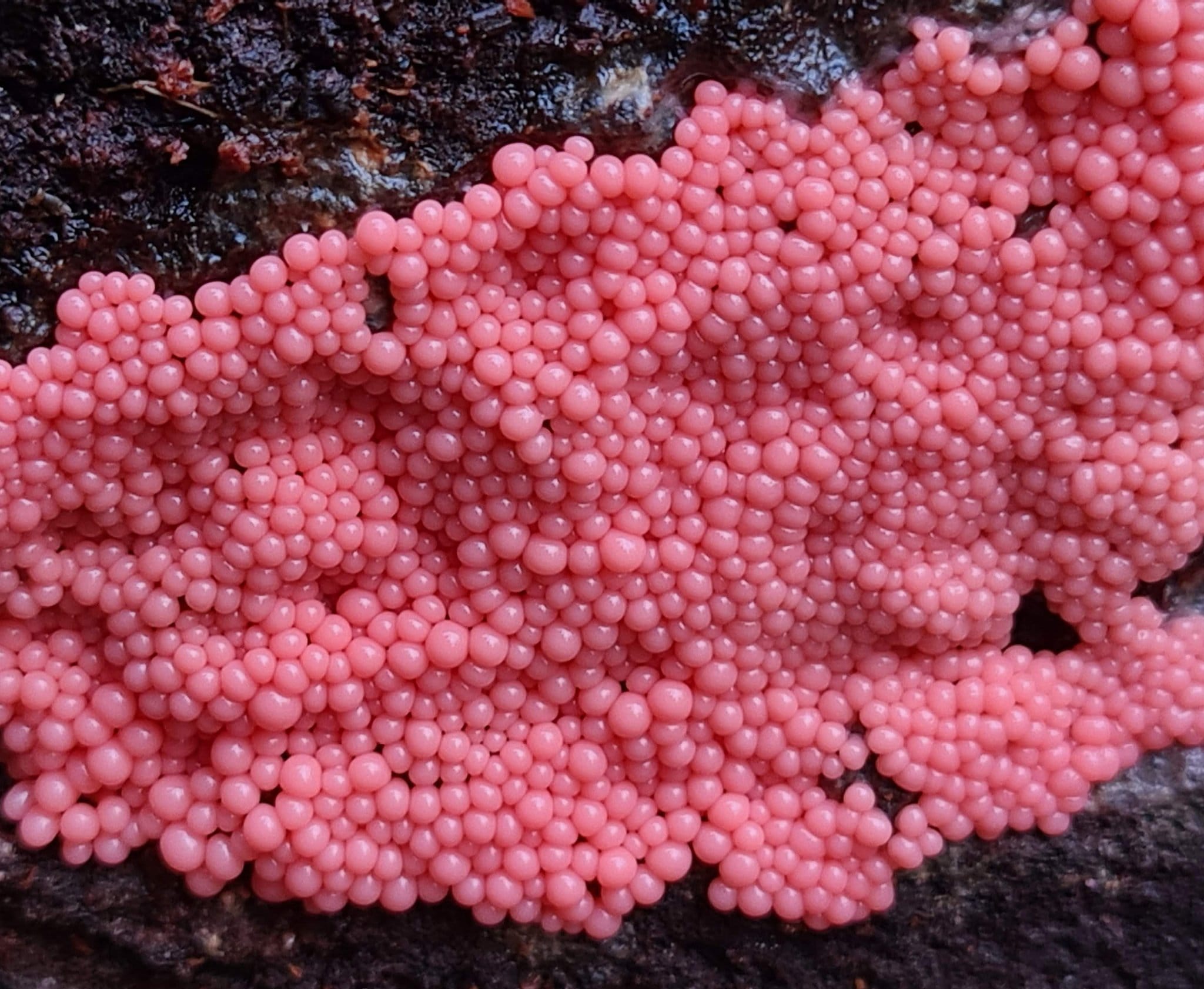 Een Draadwatje
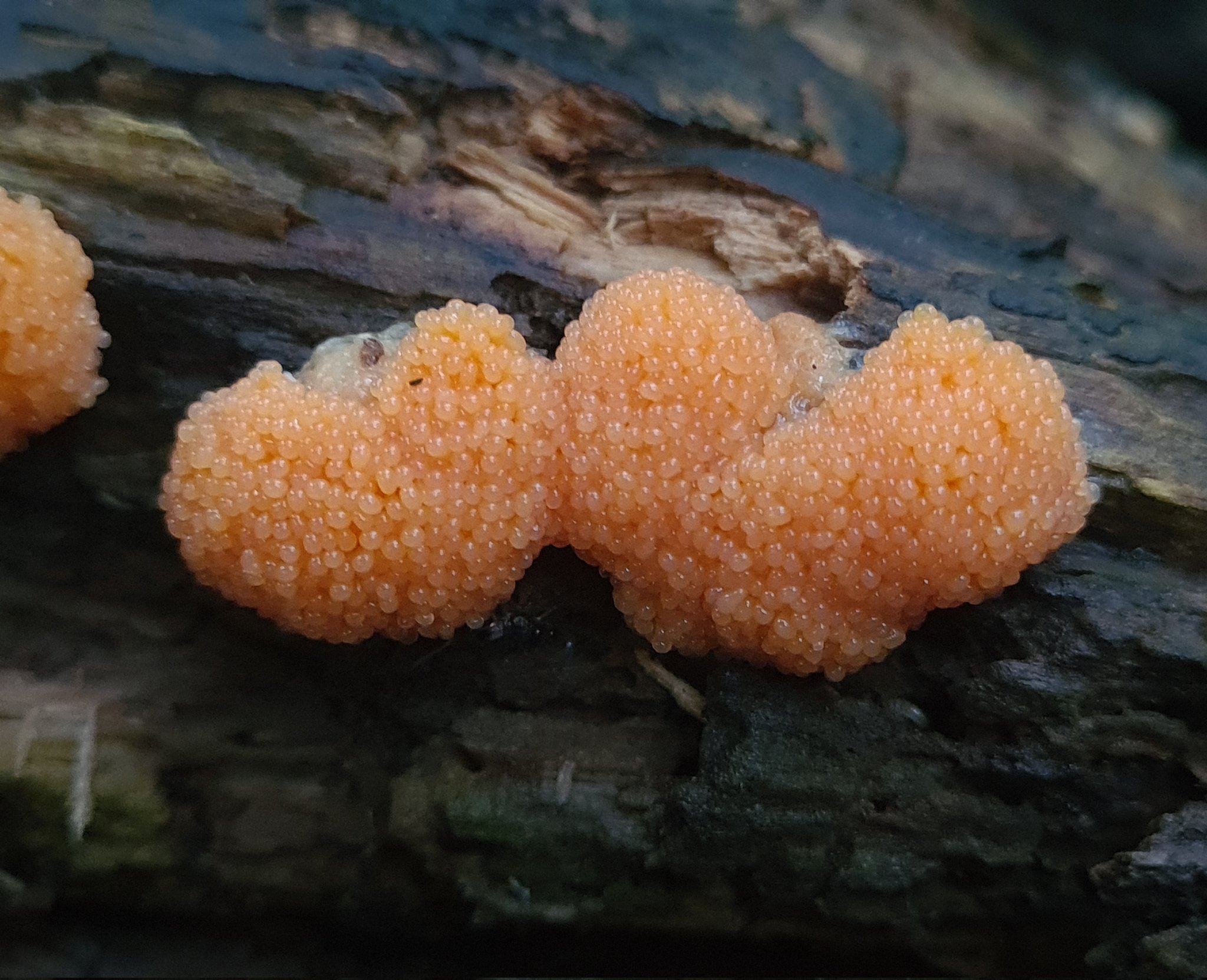 Rossig buikkussen
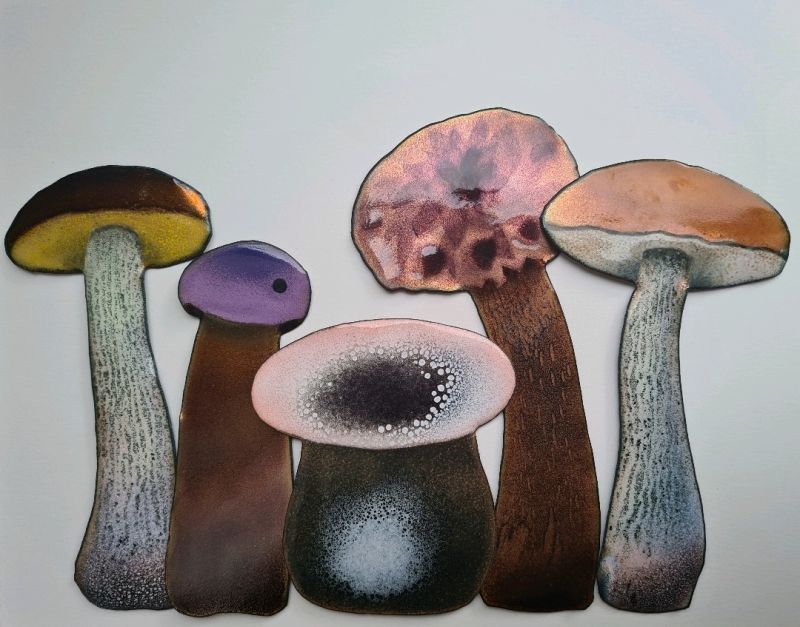 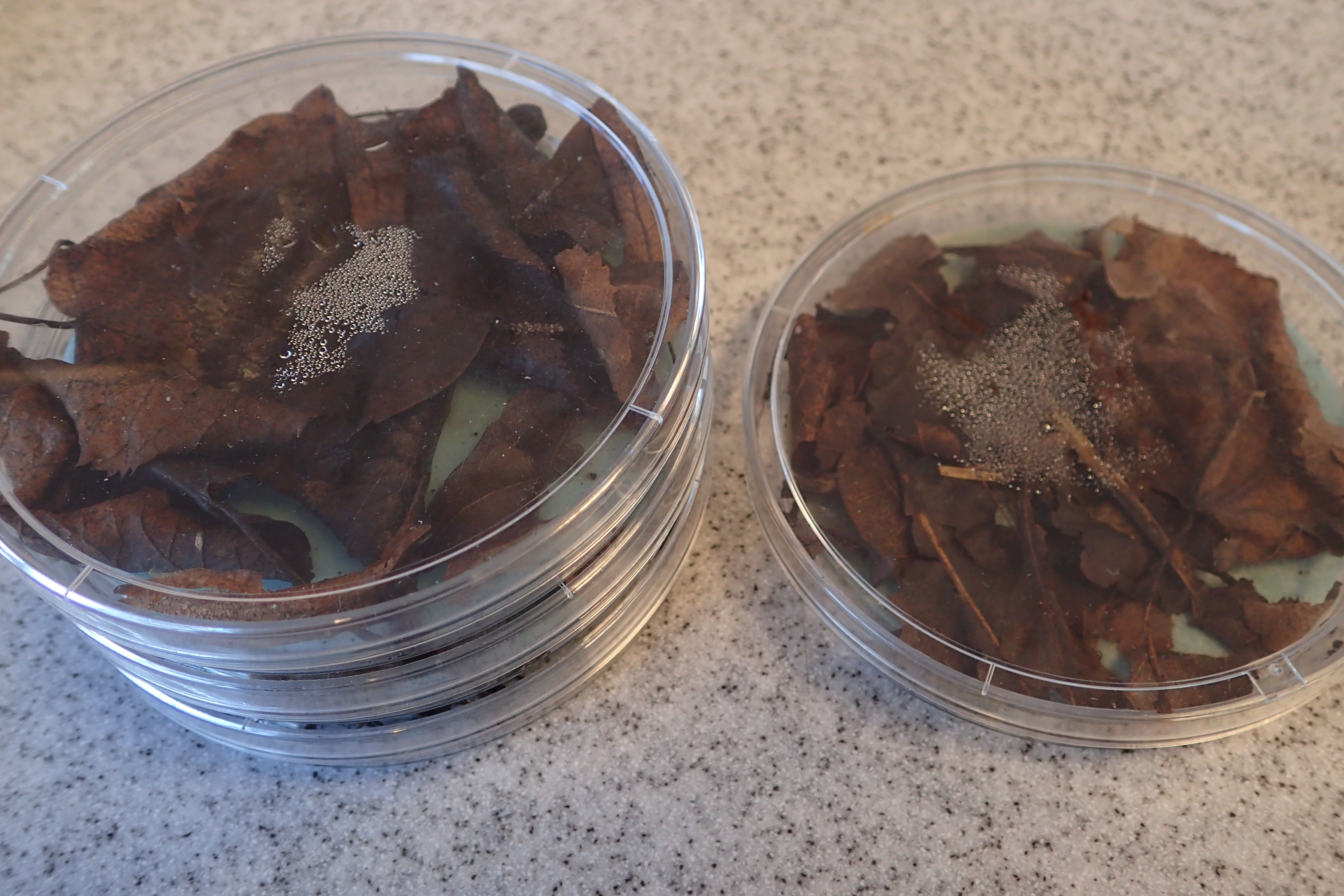 Vochtige kamer
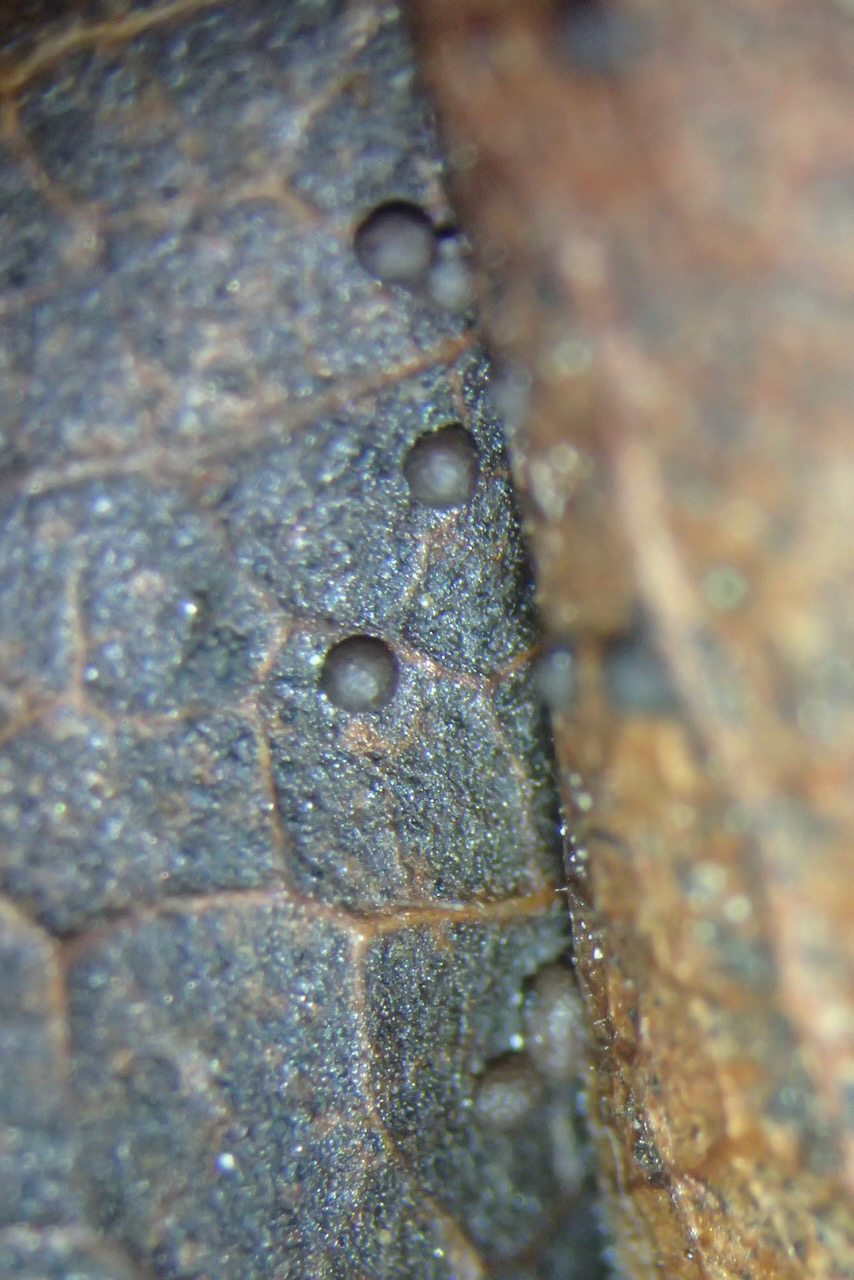 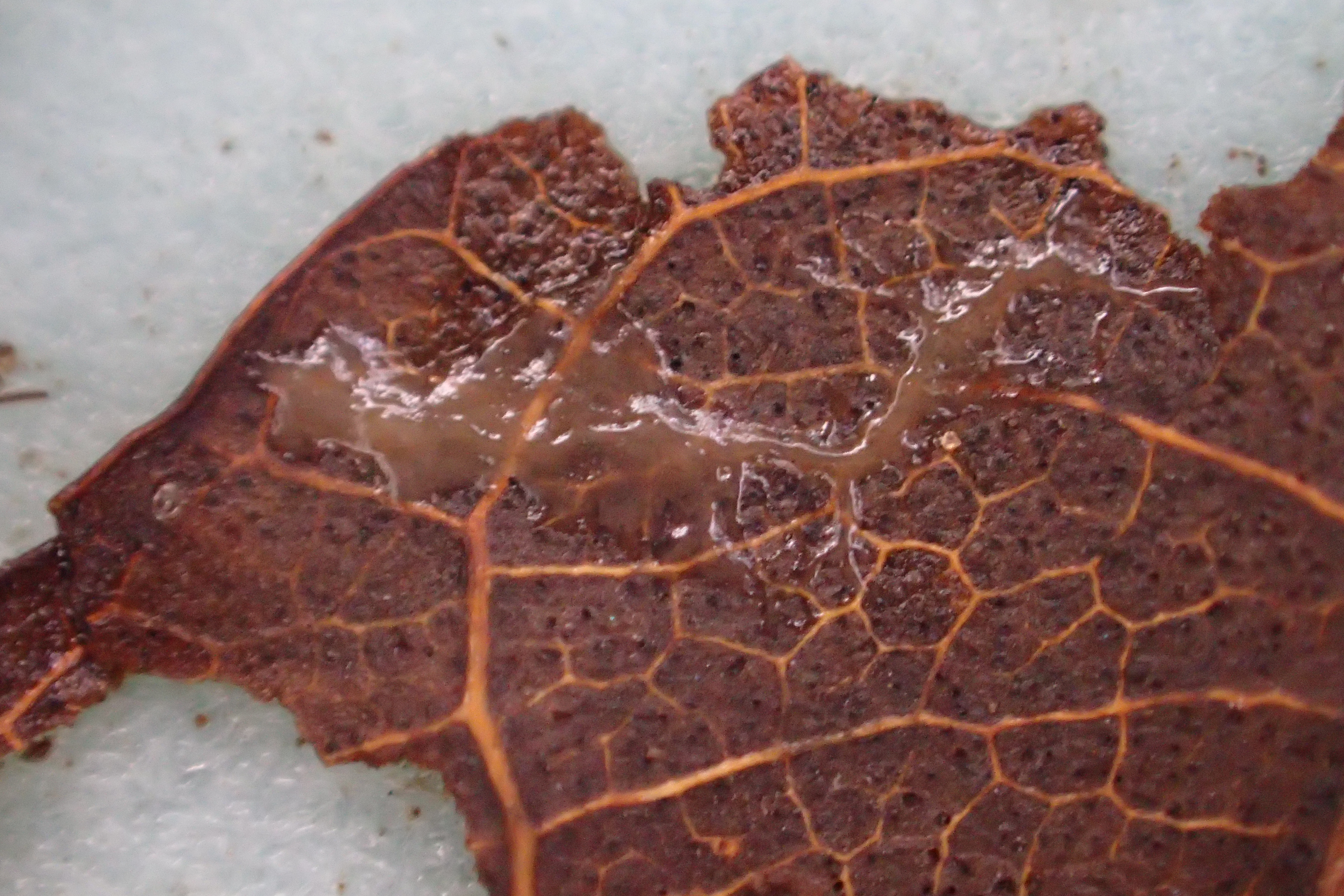 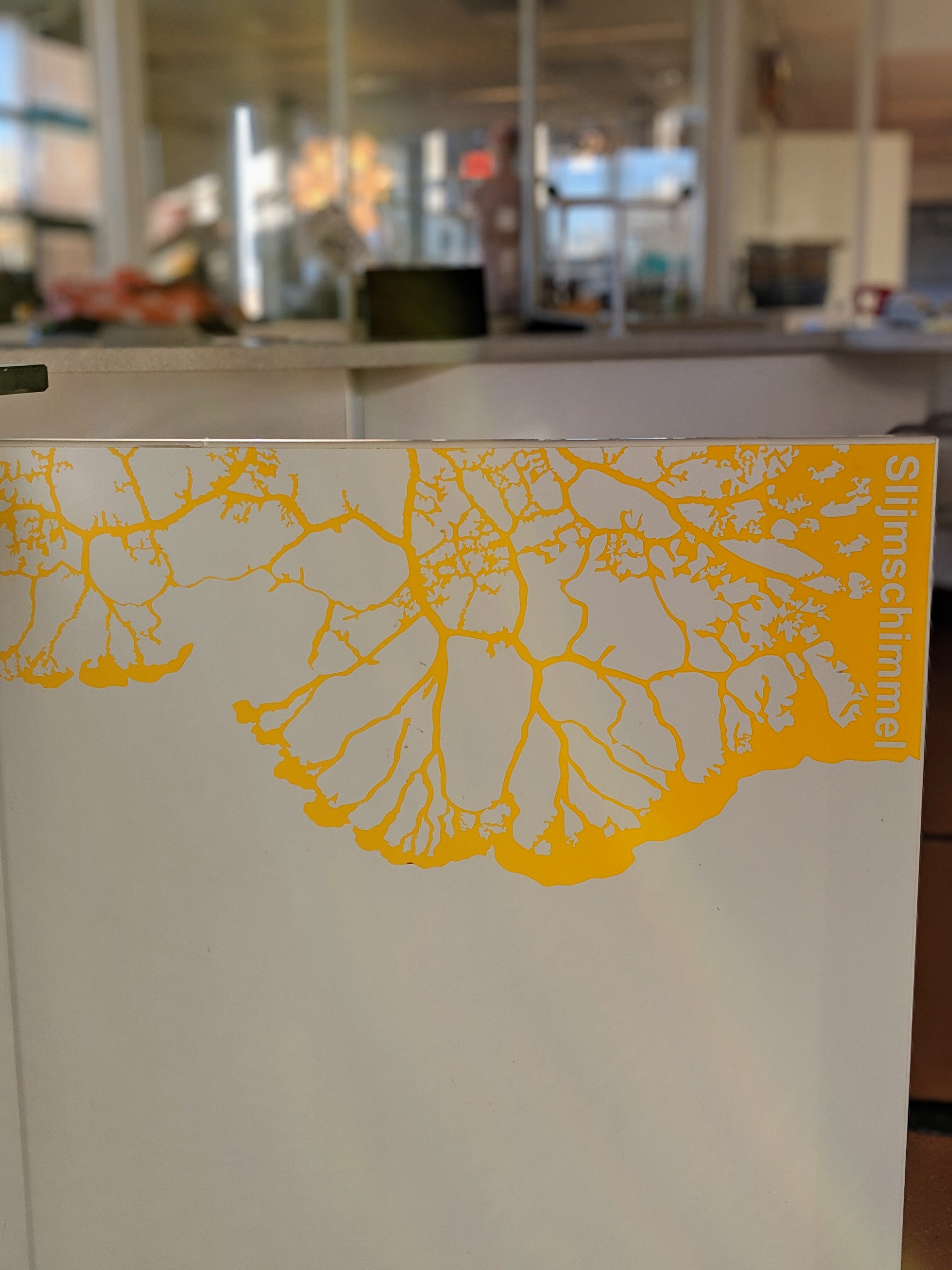 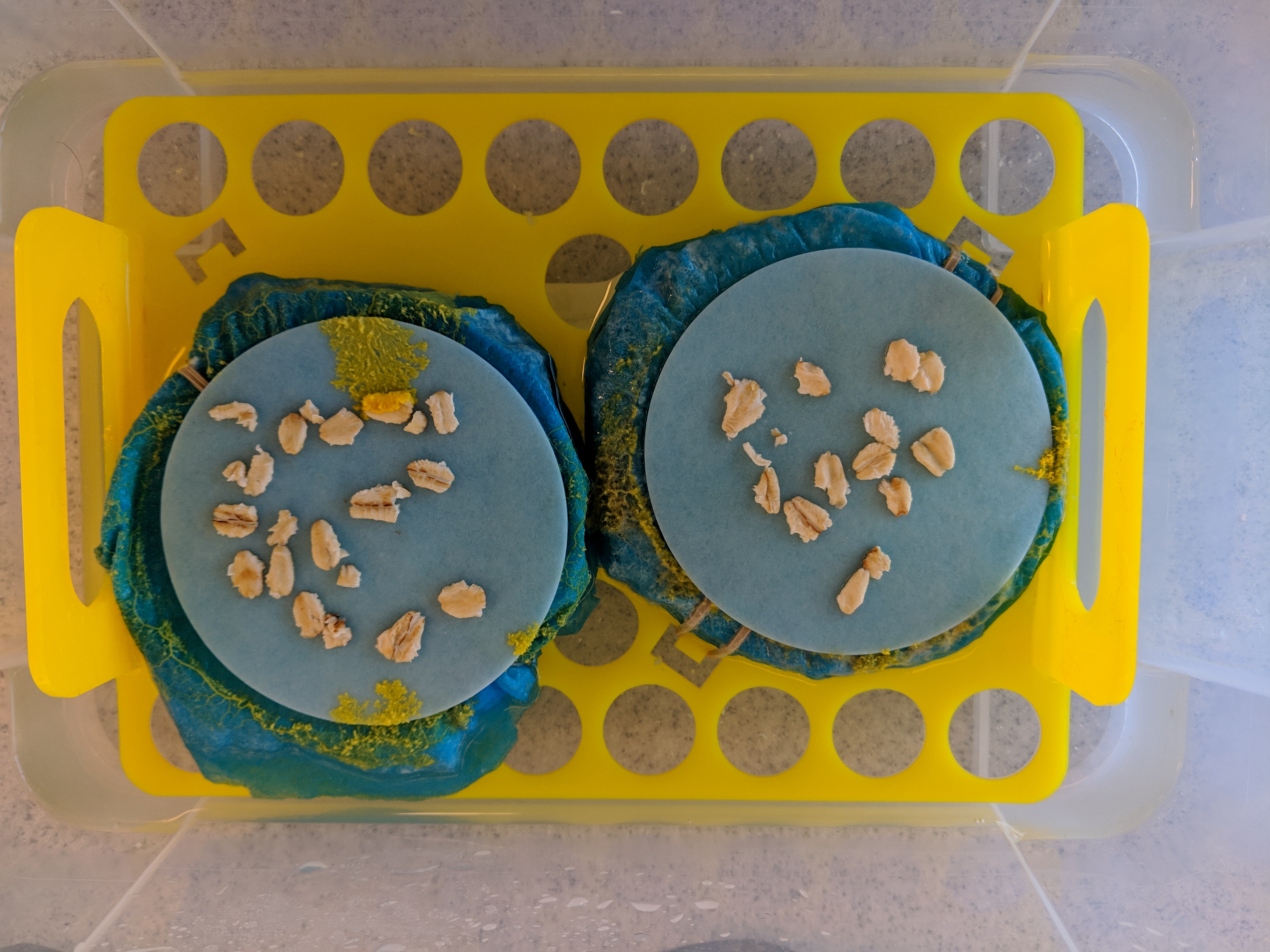 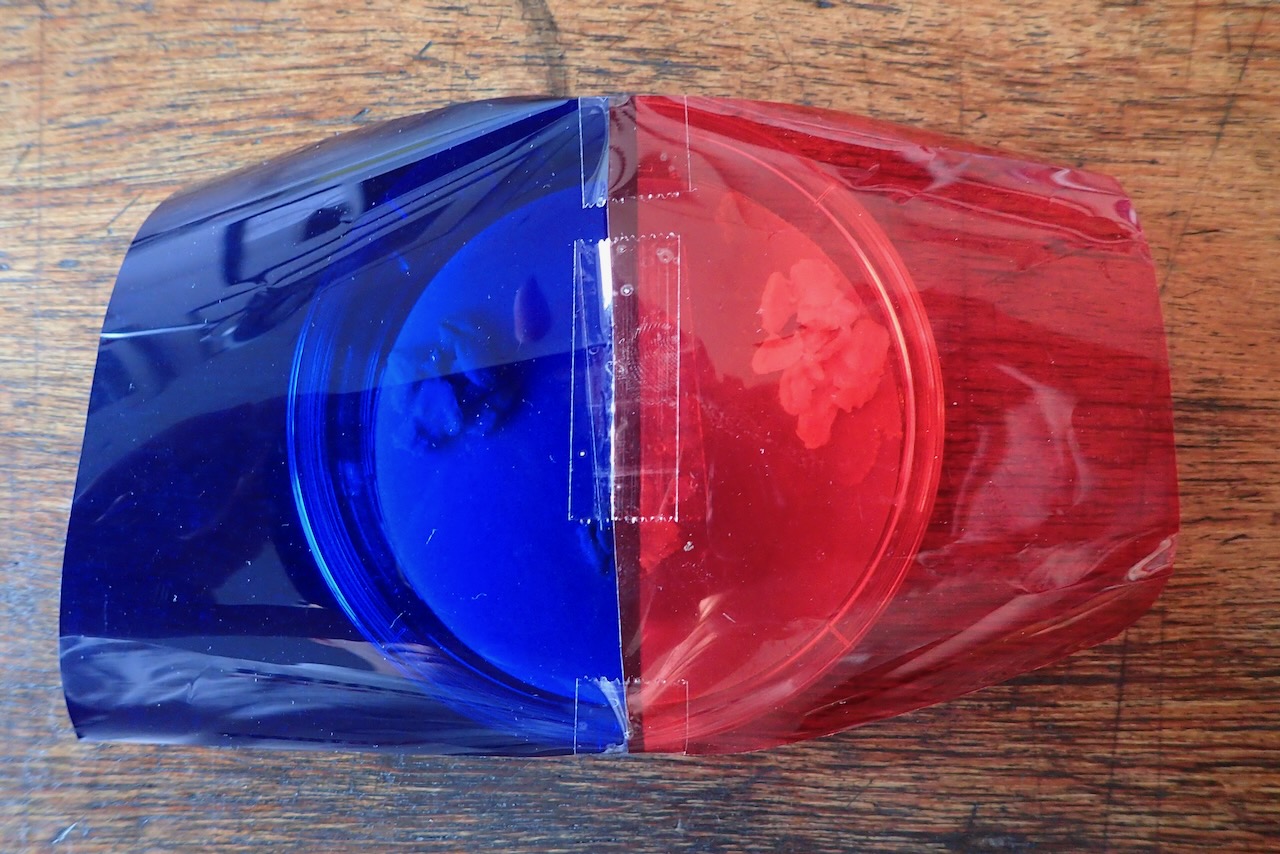 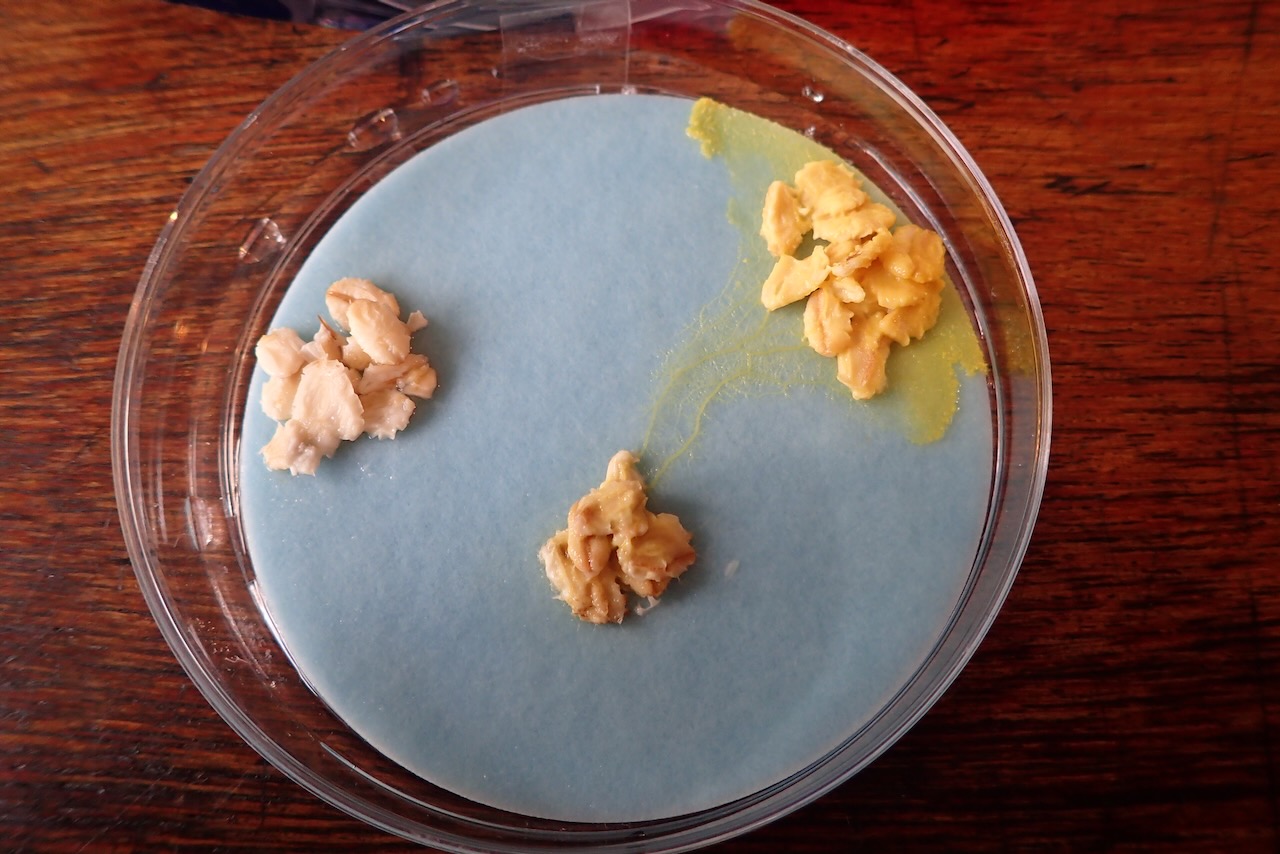 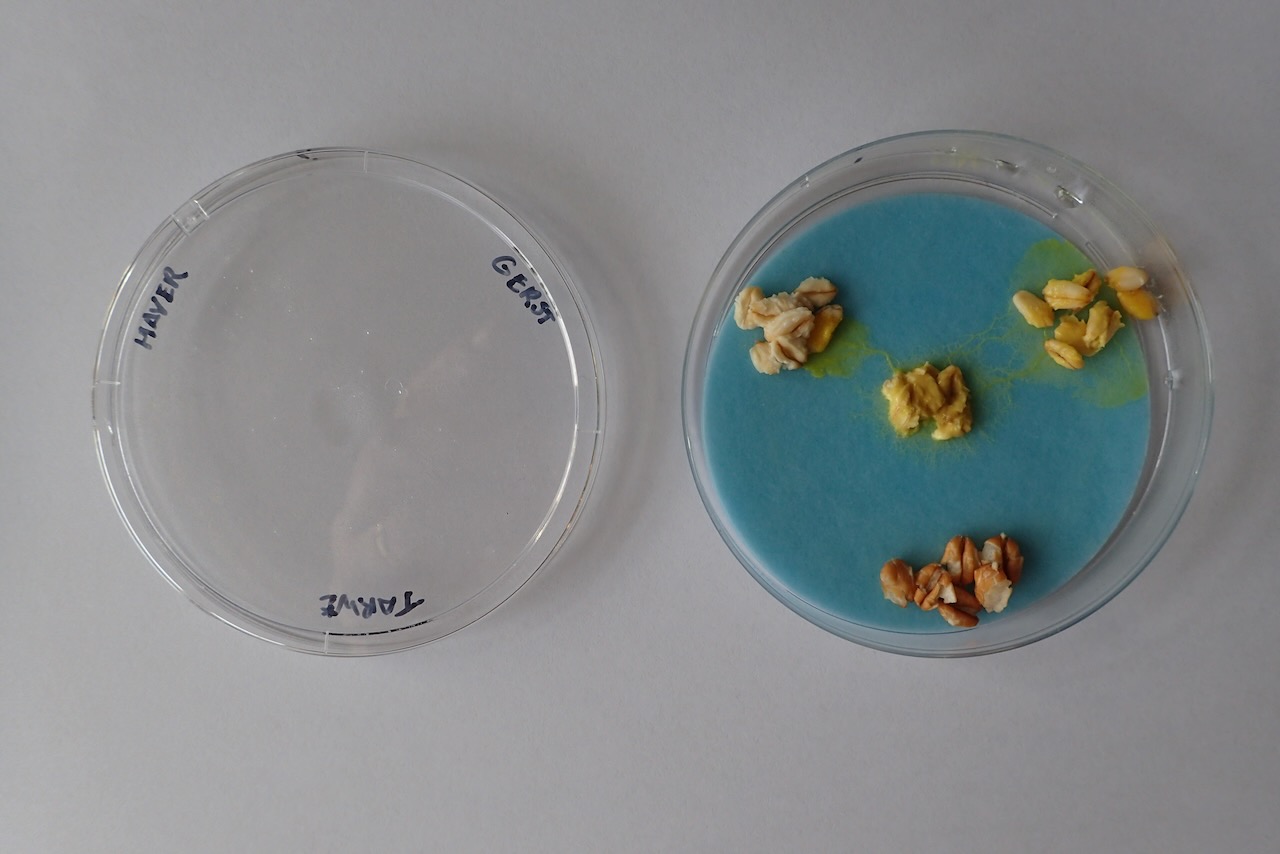 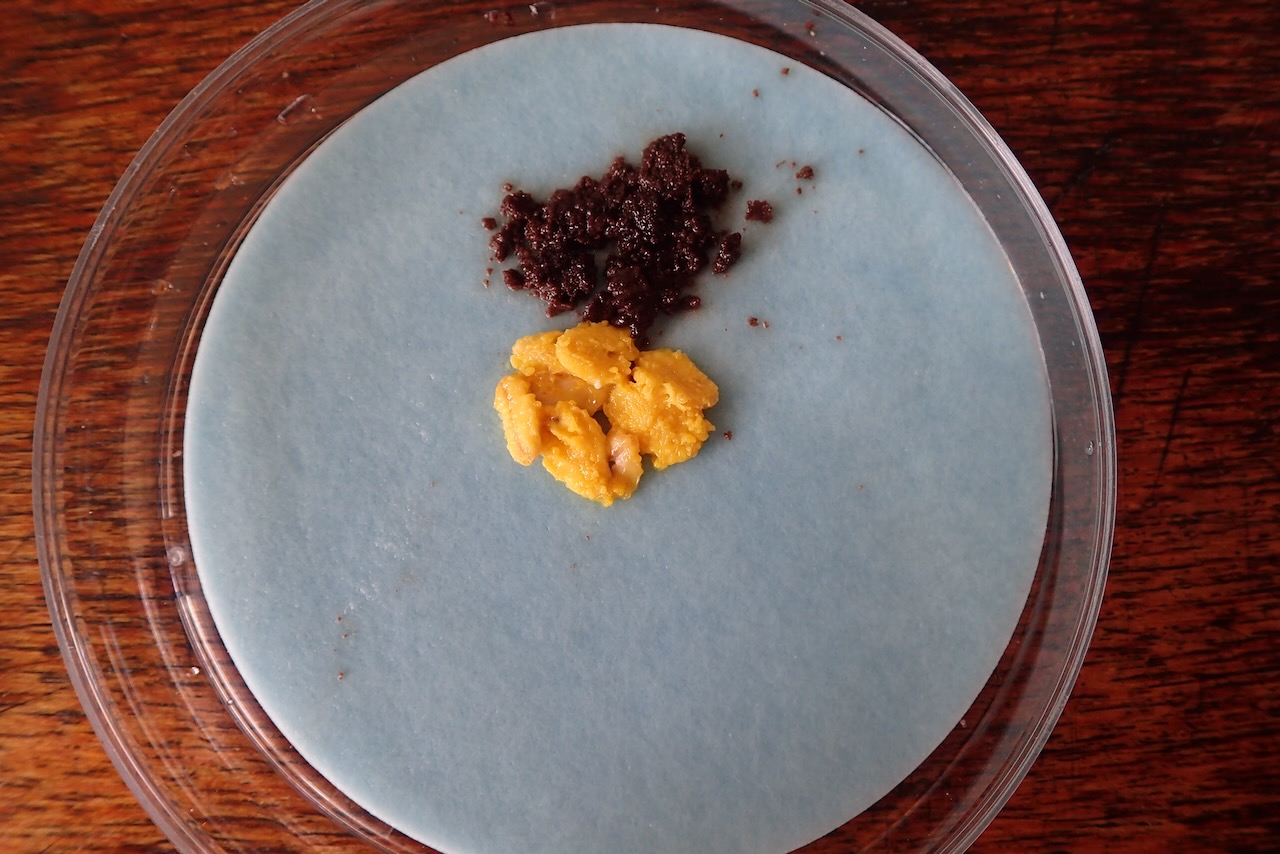 Oreo
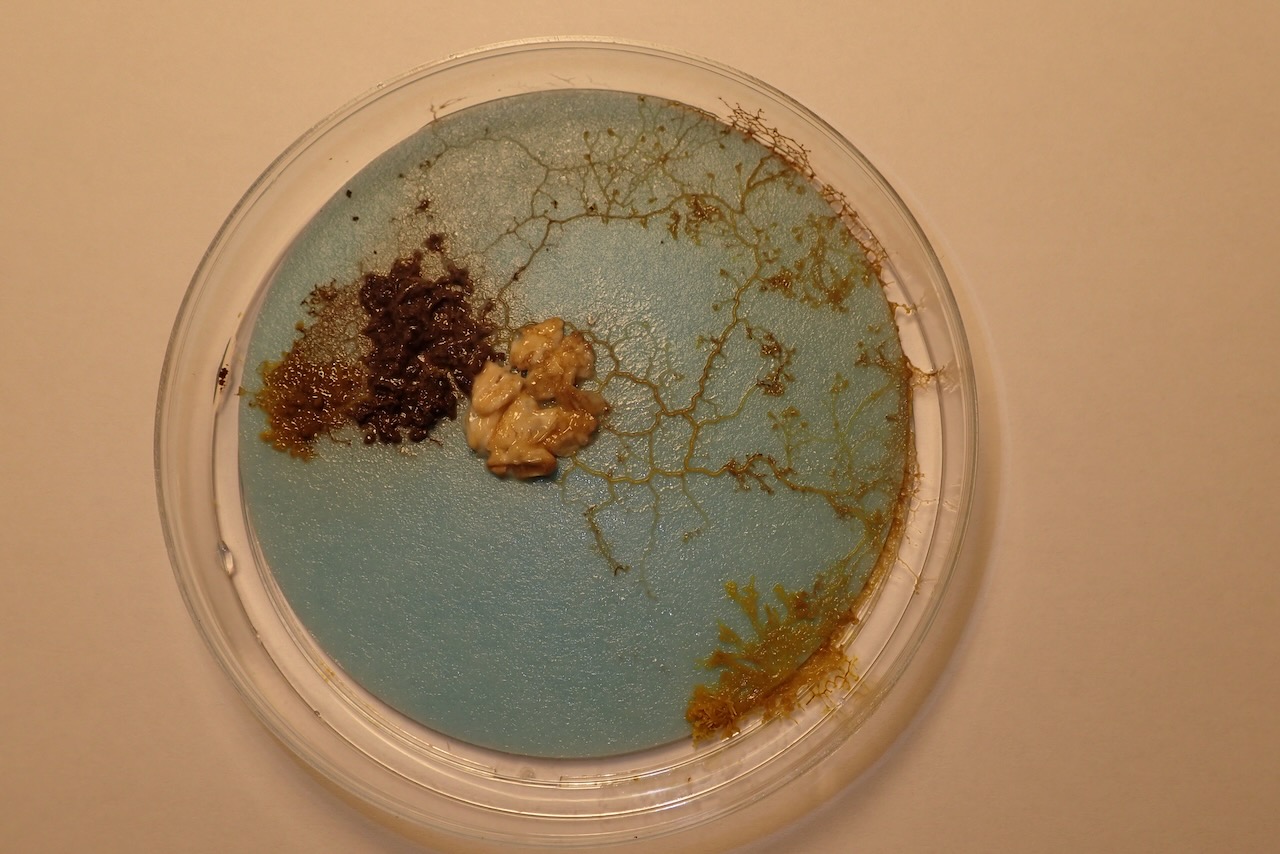 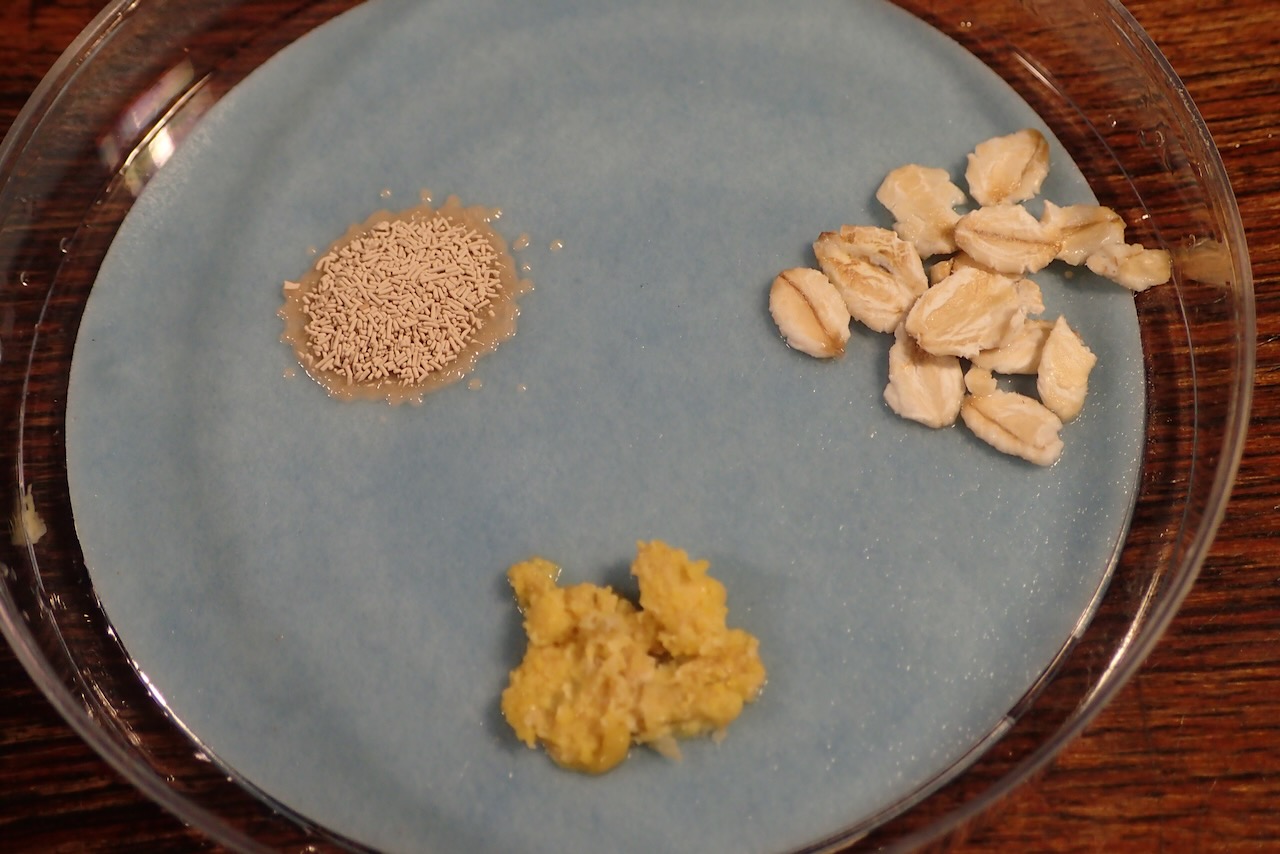 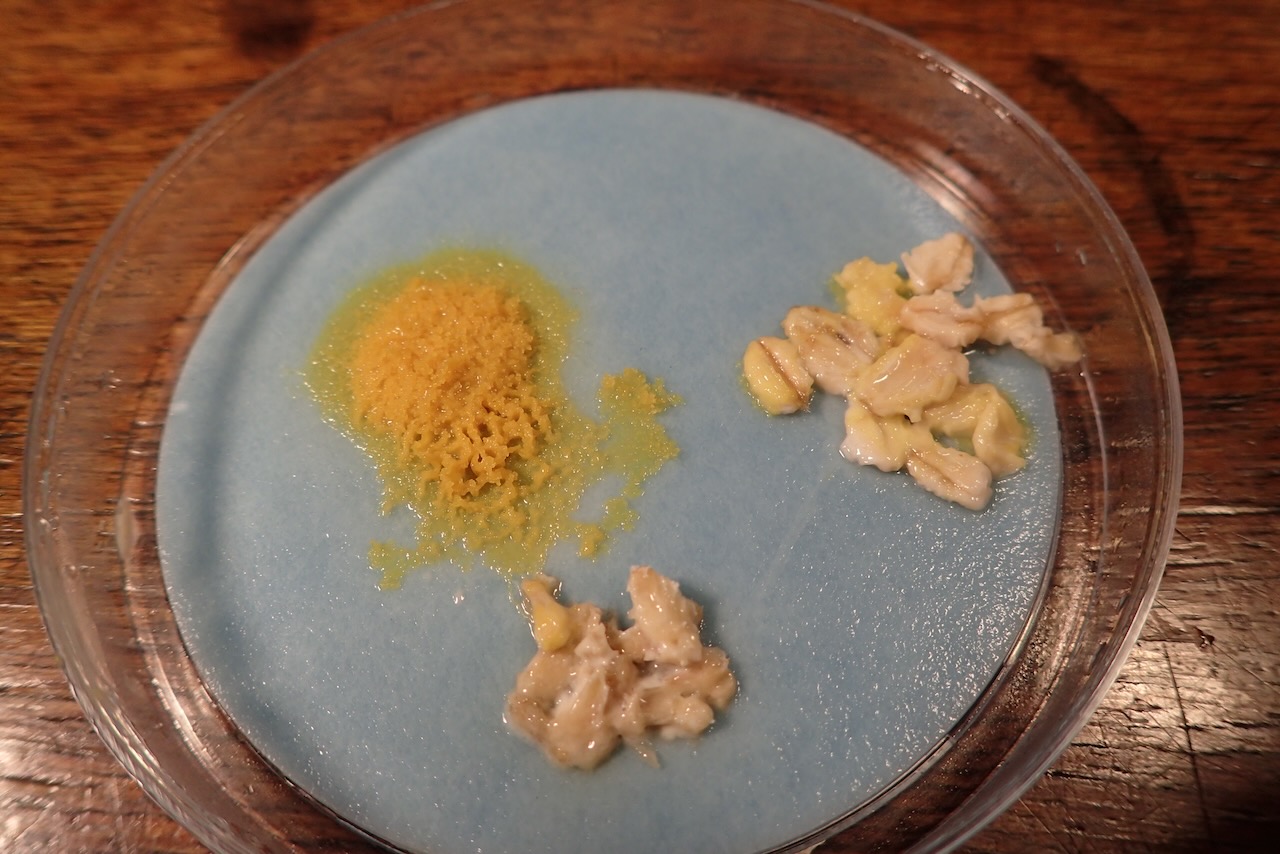 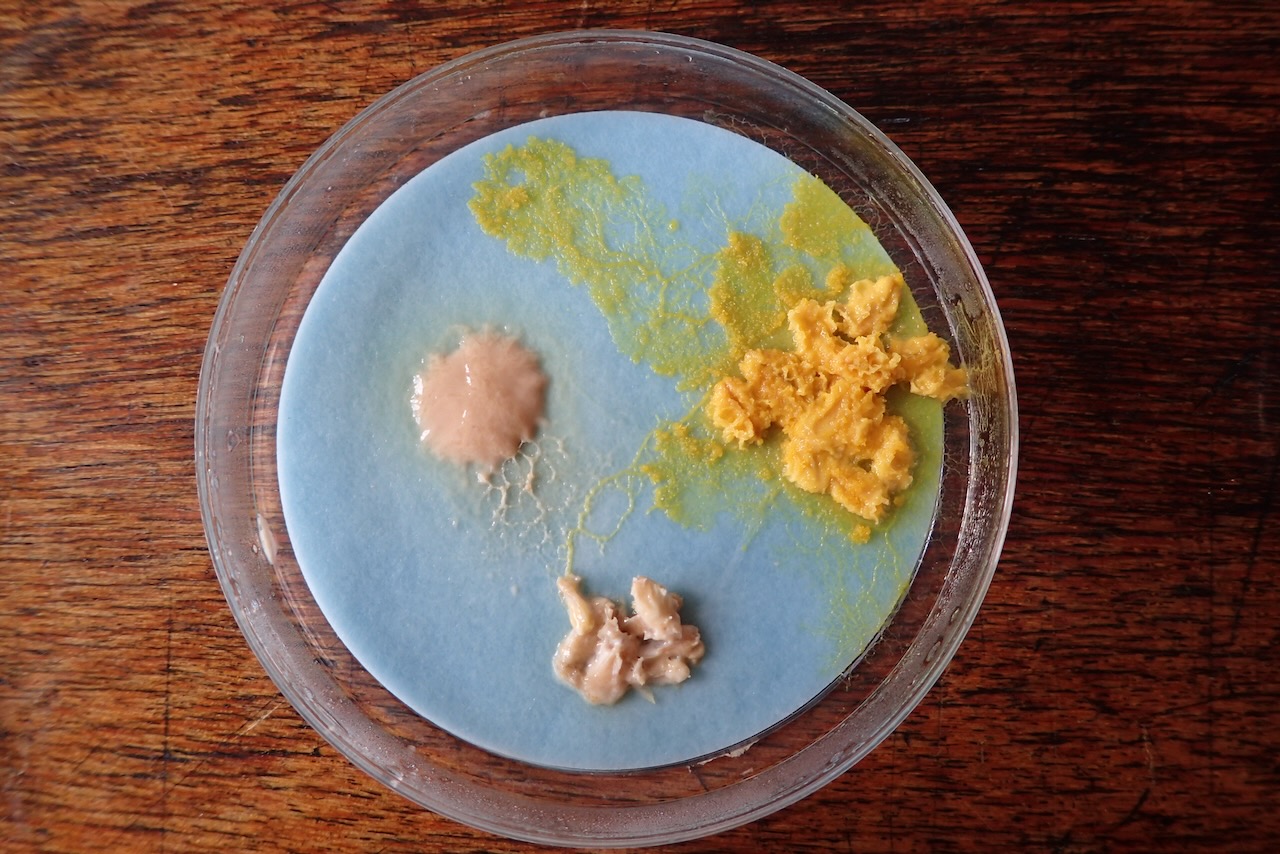 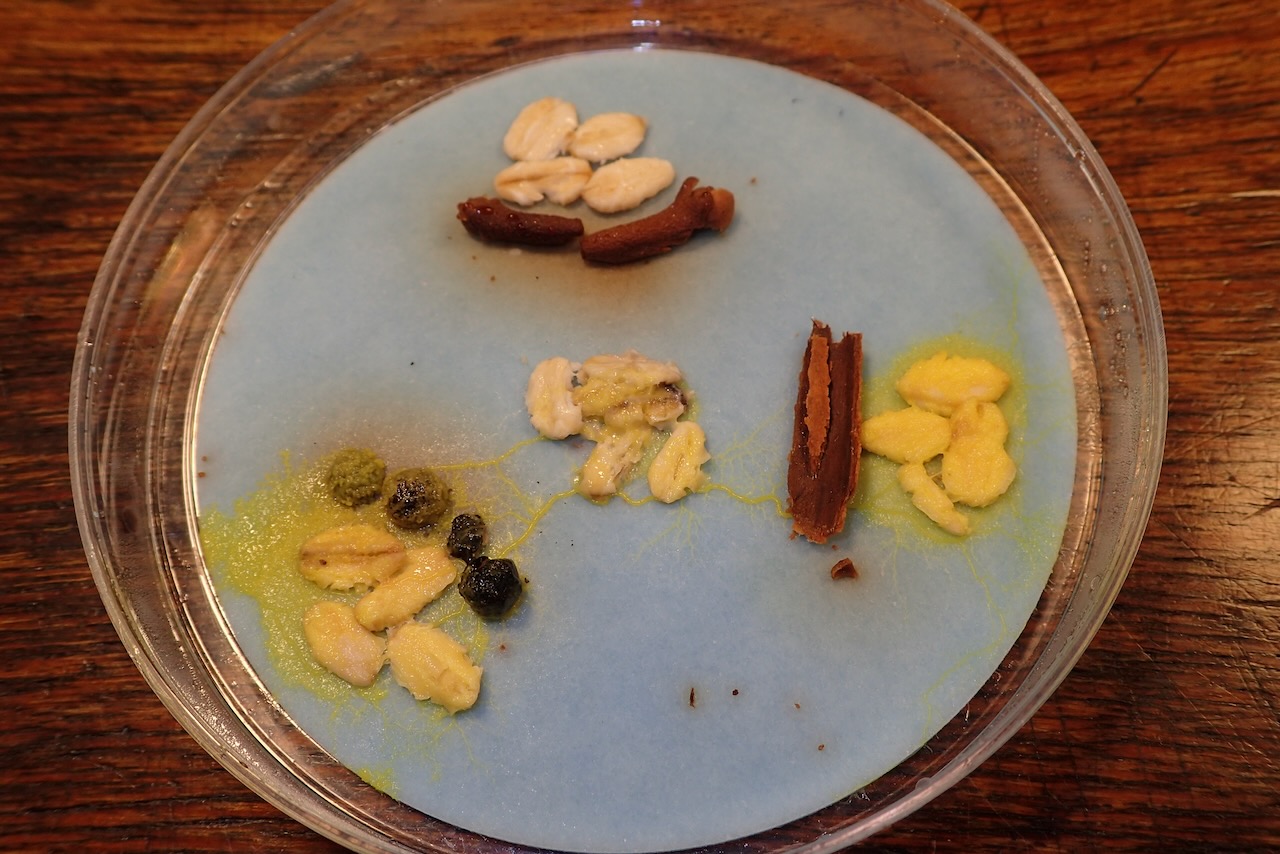 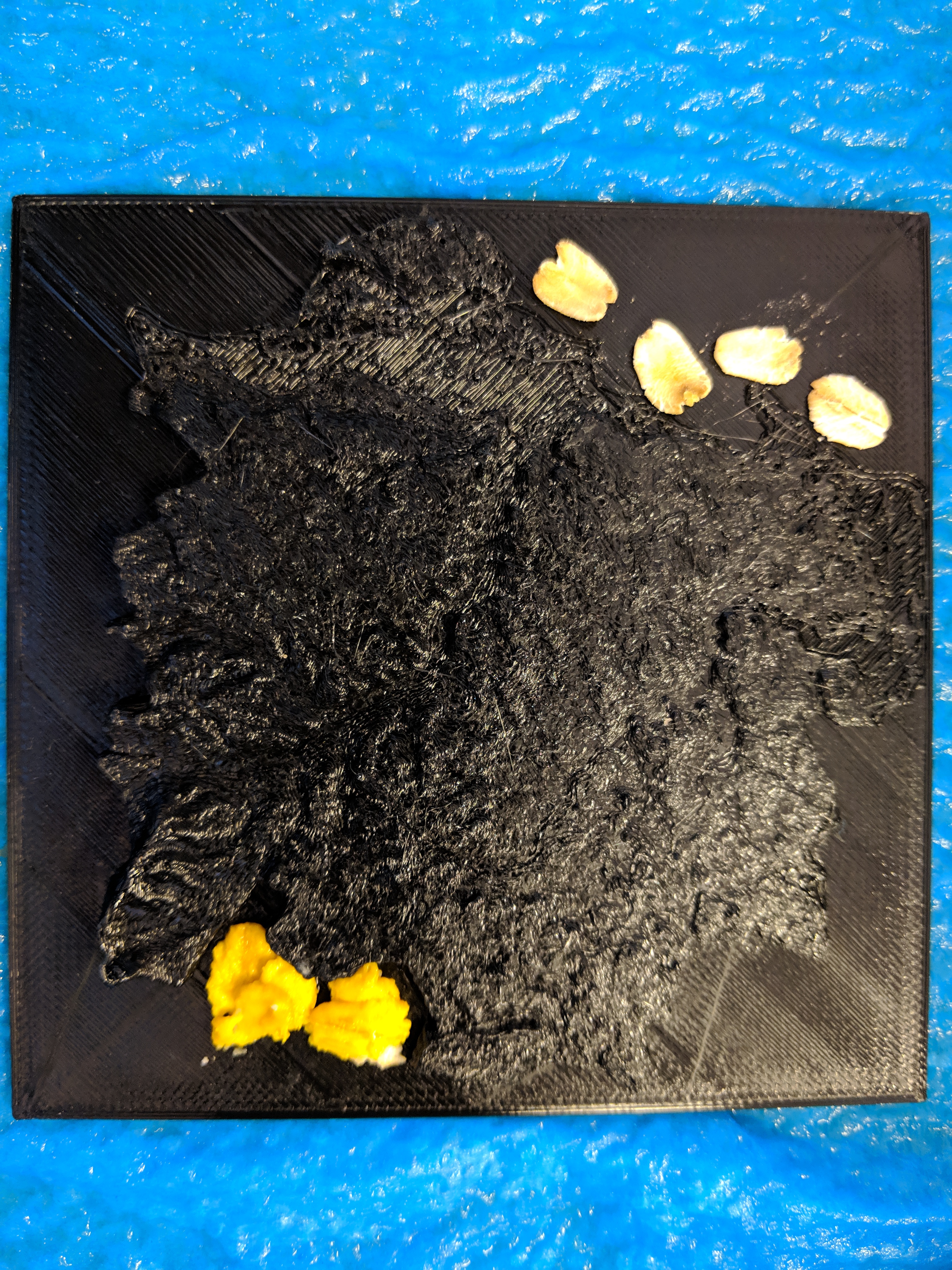 Zuid-Limburg 
in 3D
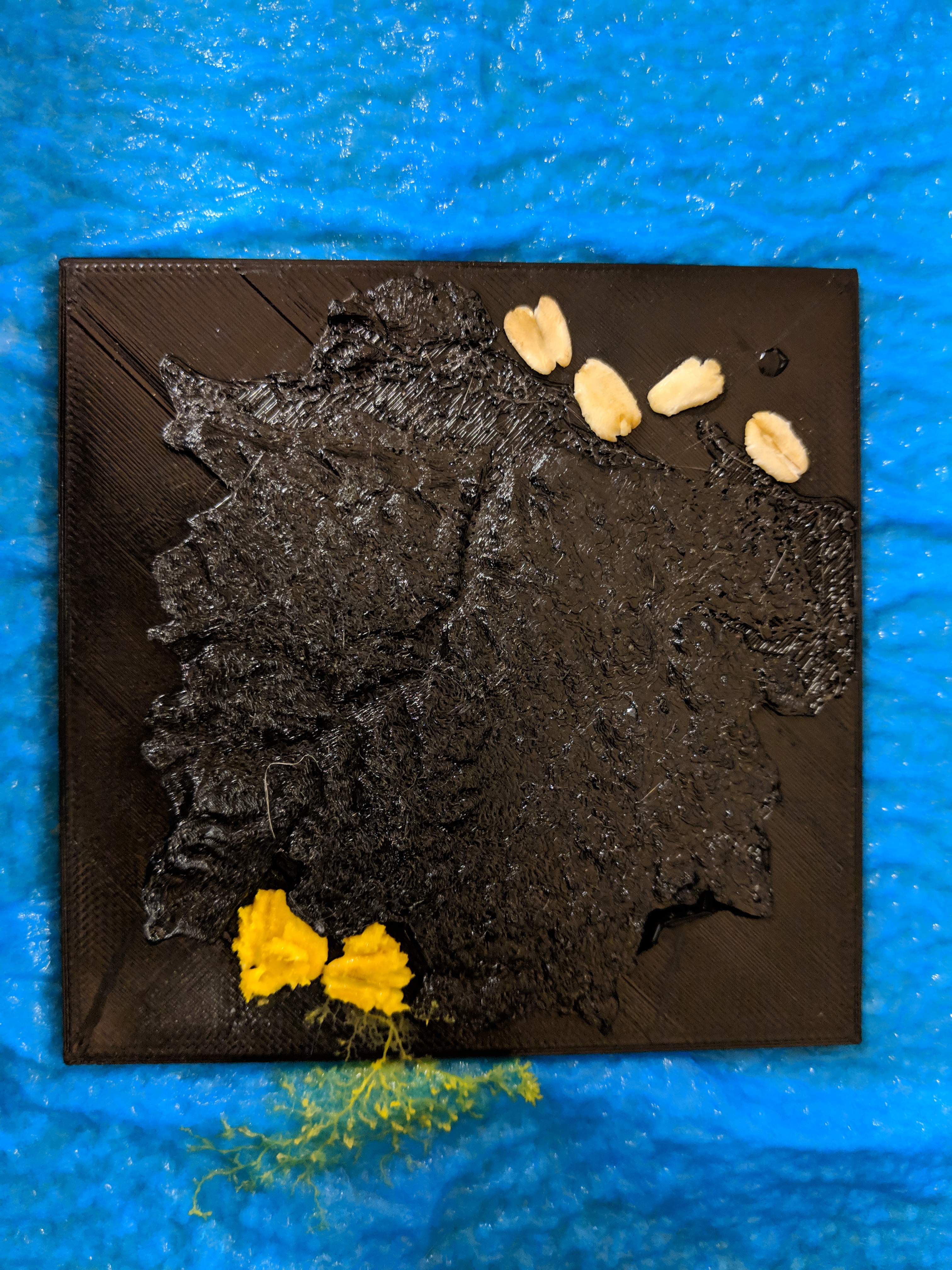 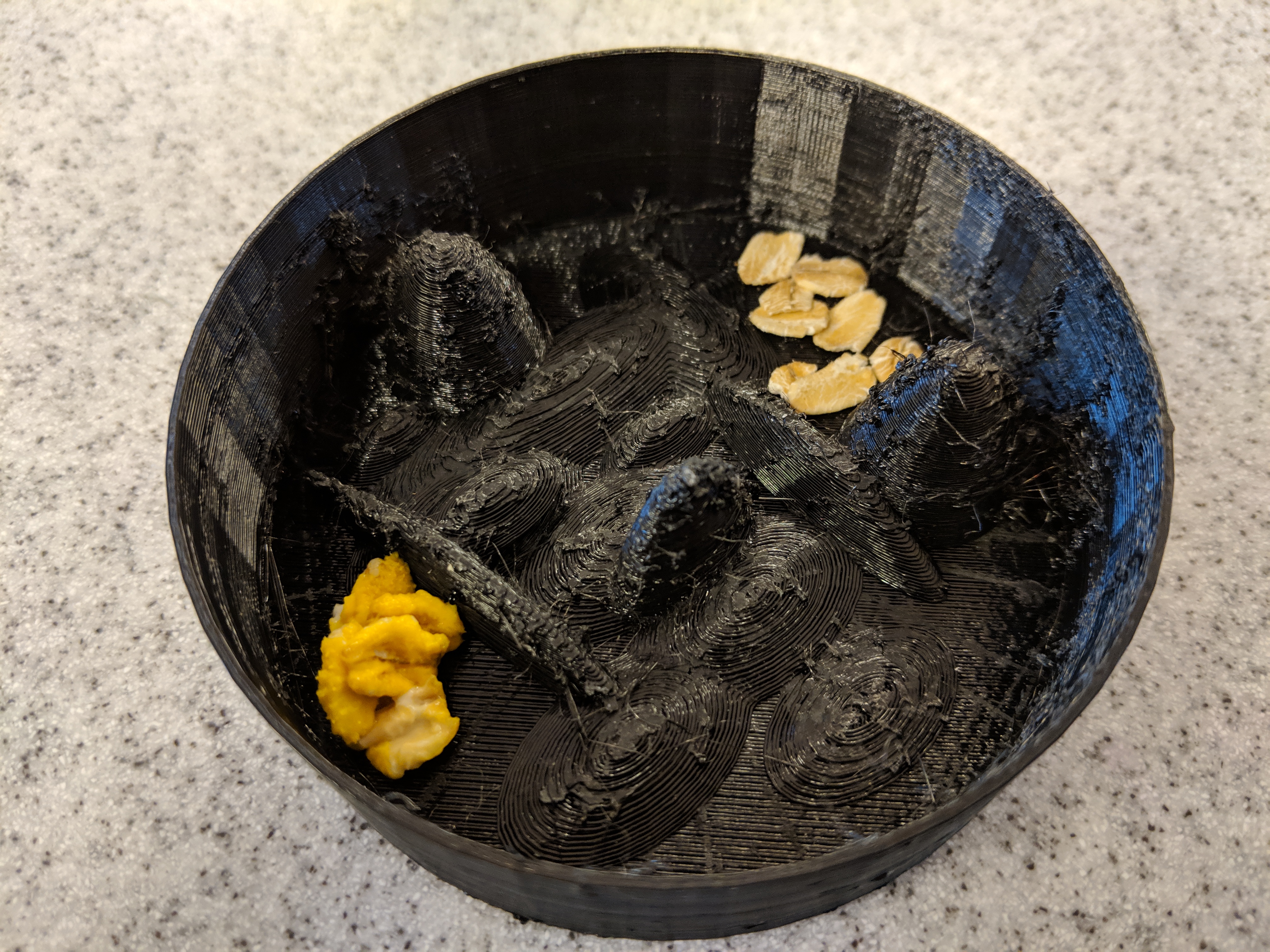 Zuid-Limburg 
in 3D 2.0
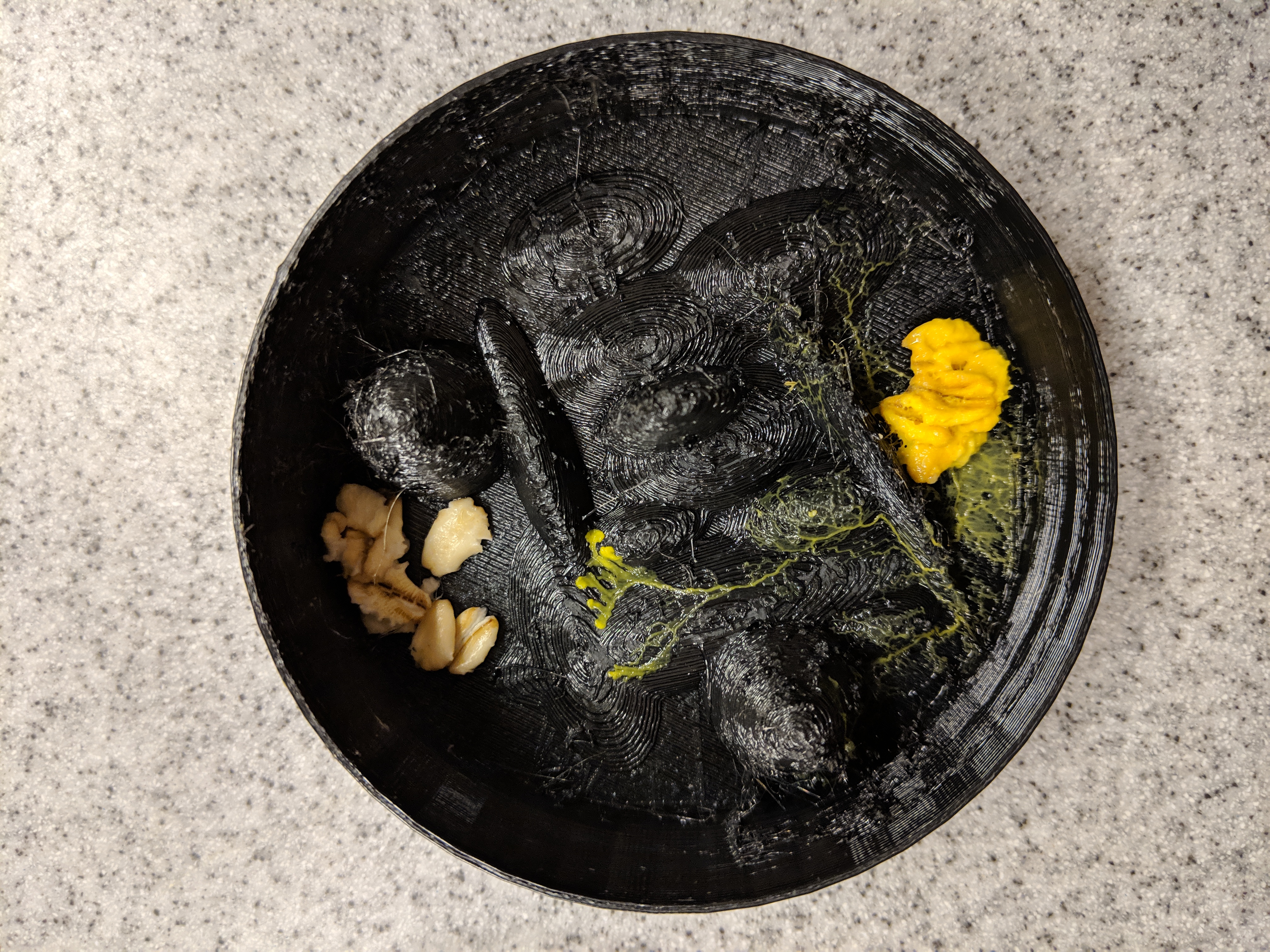 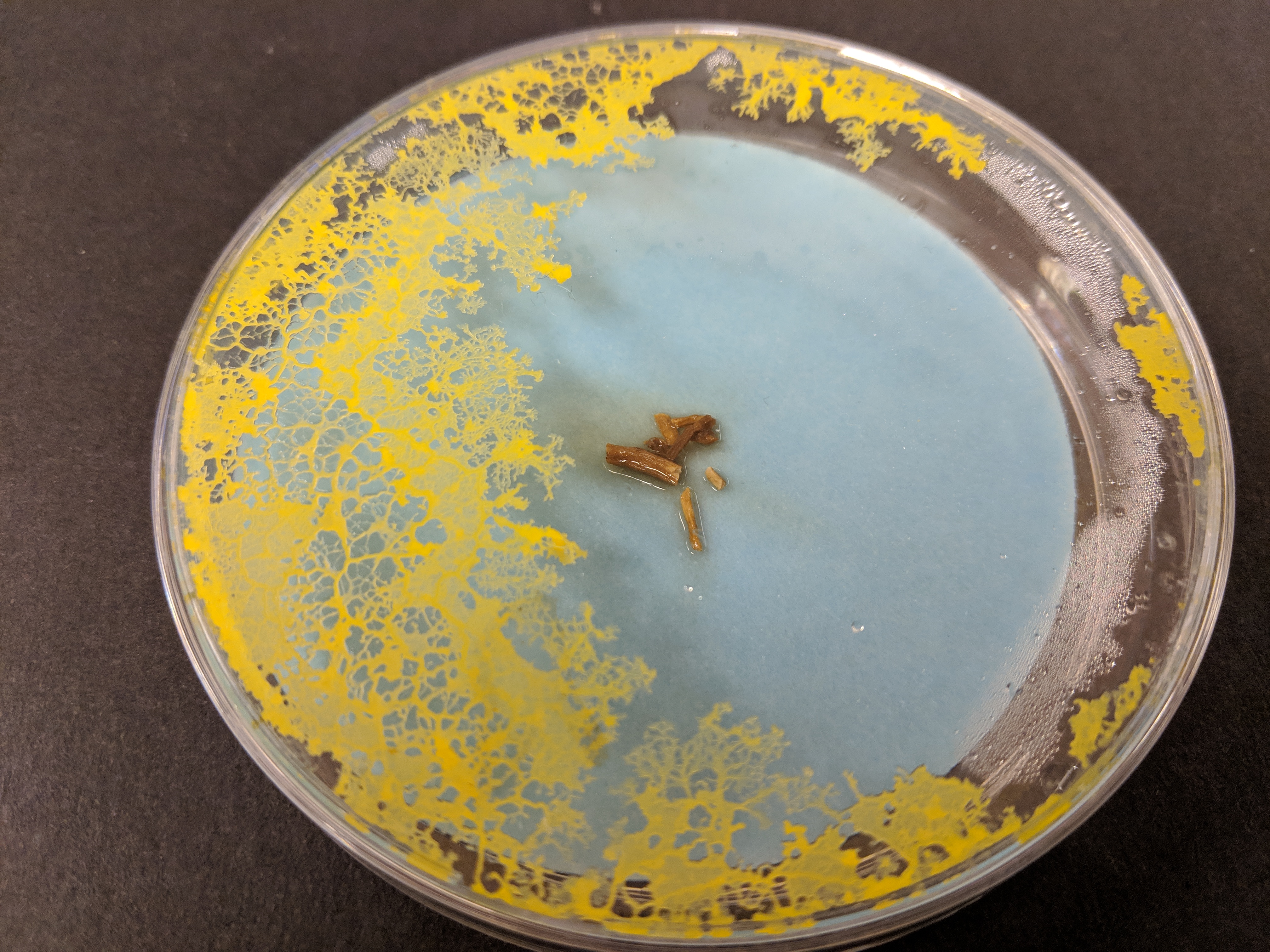 Valeriaan
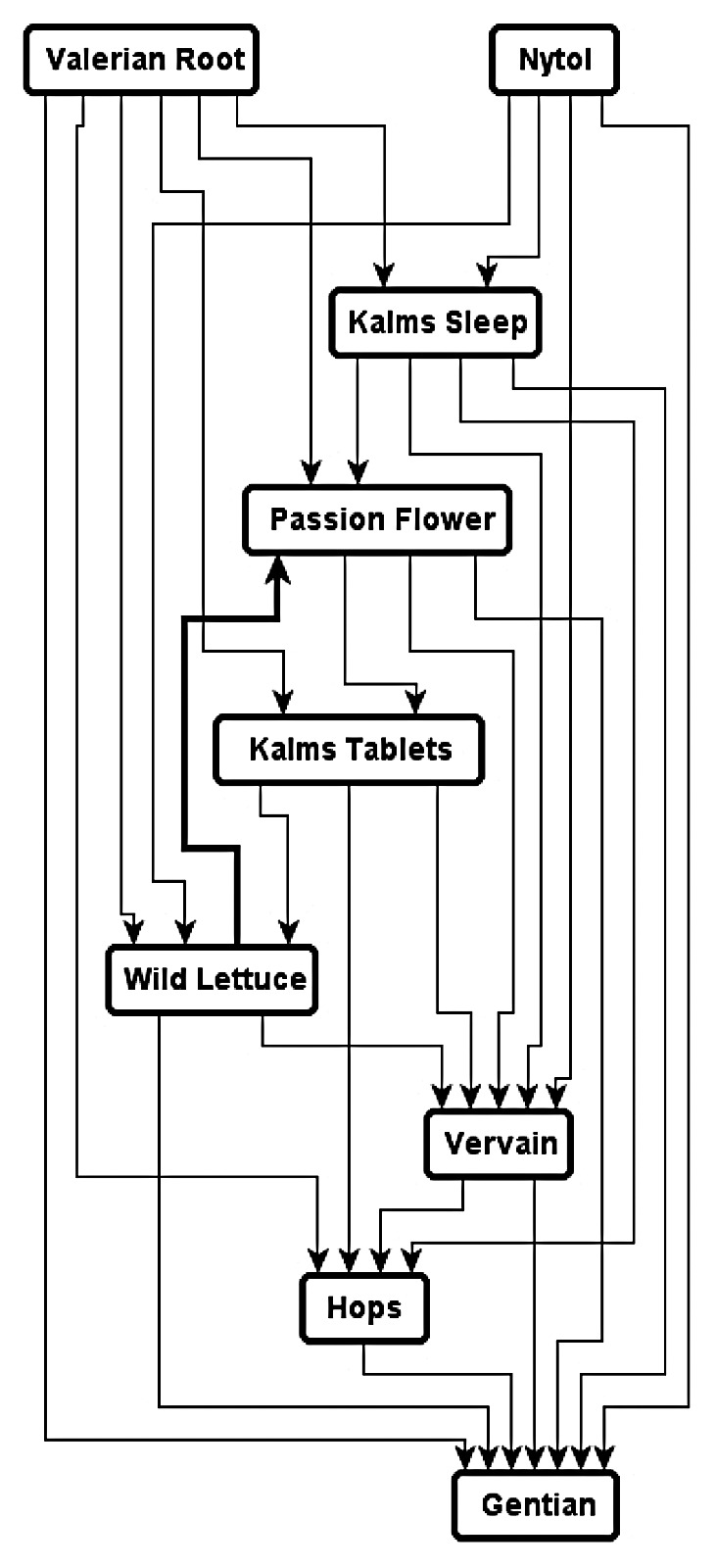 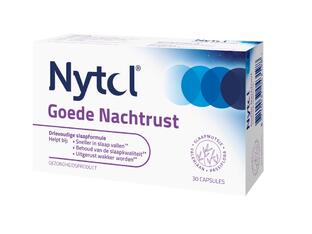 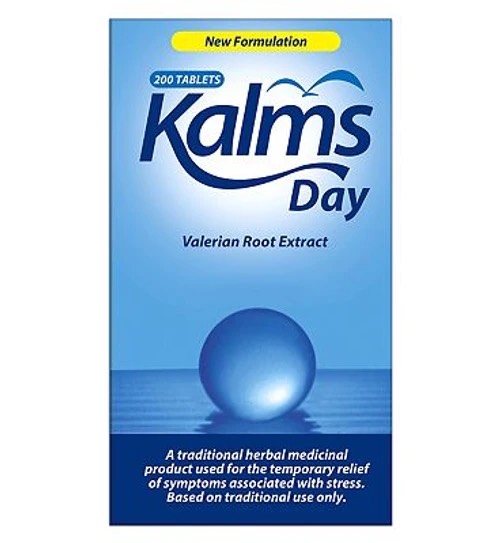 https://www.ncbi.nlm.nih.gov/pmc/articles/PMC3419120/
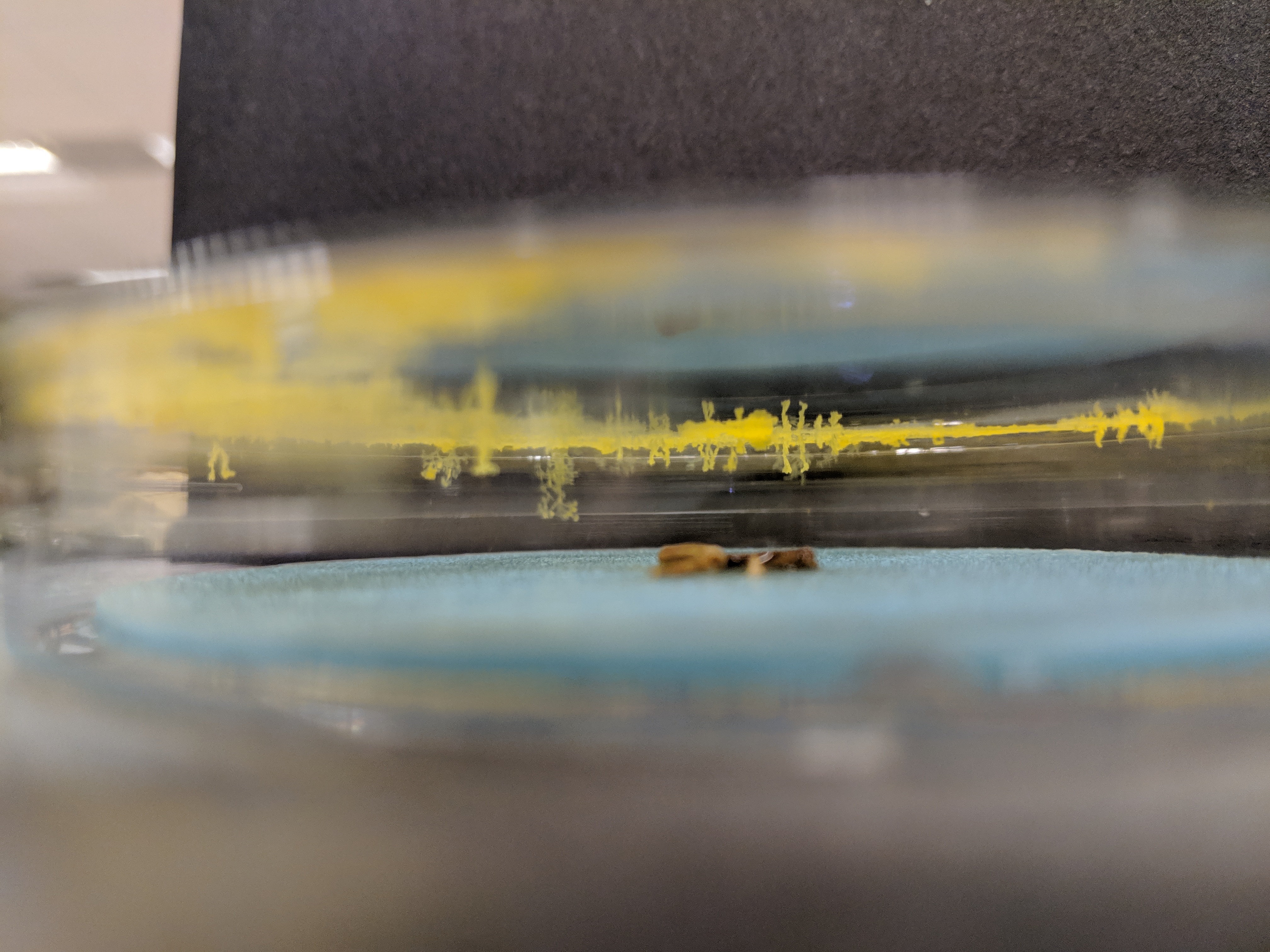 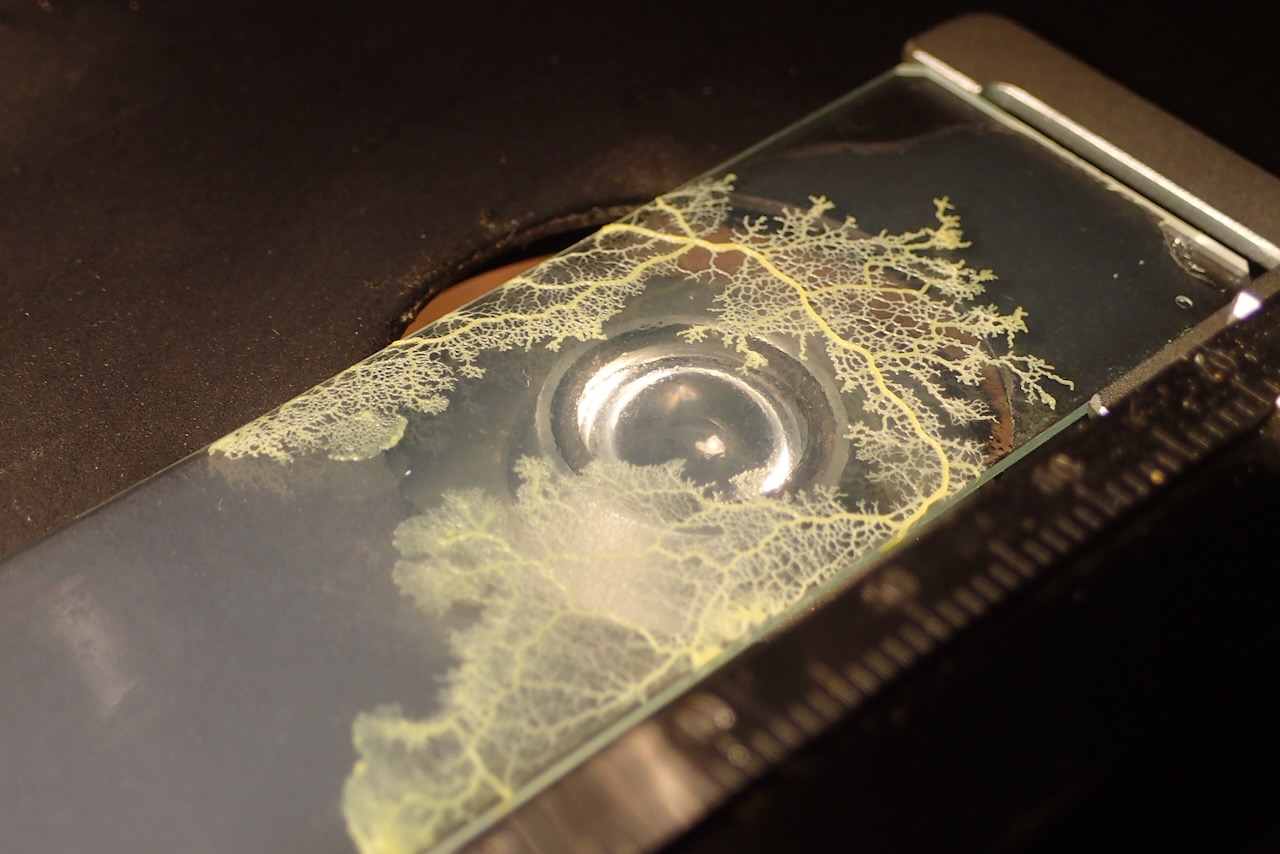 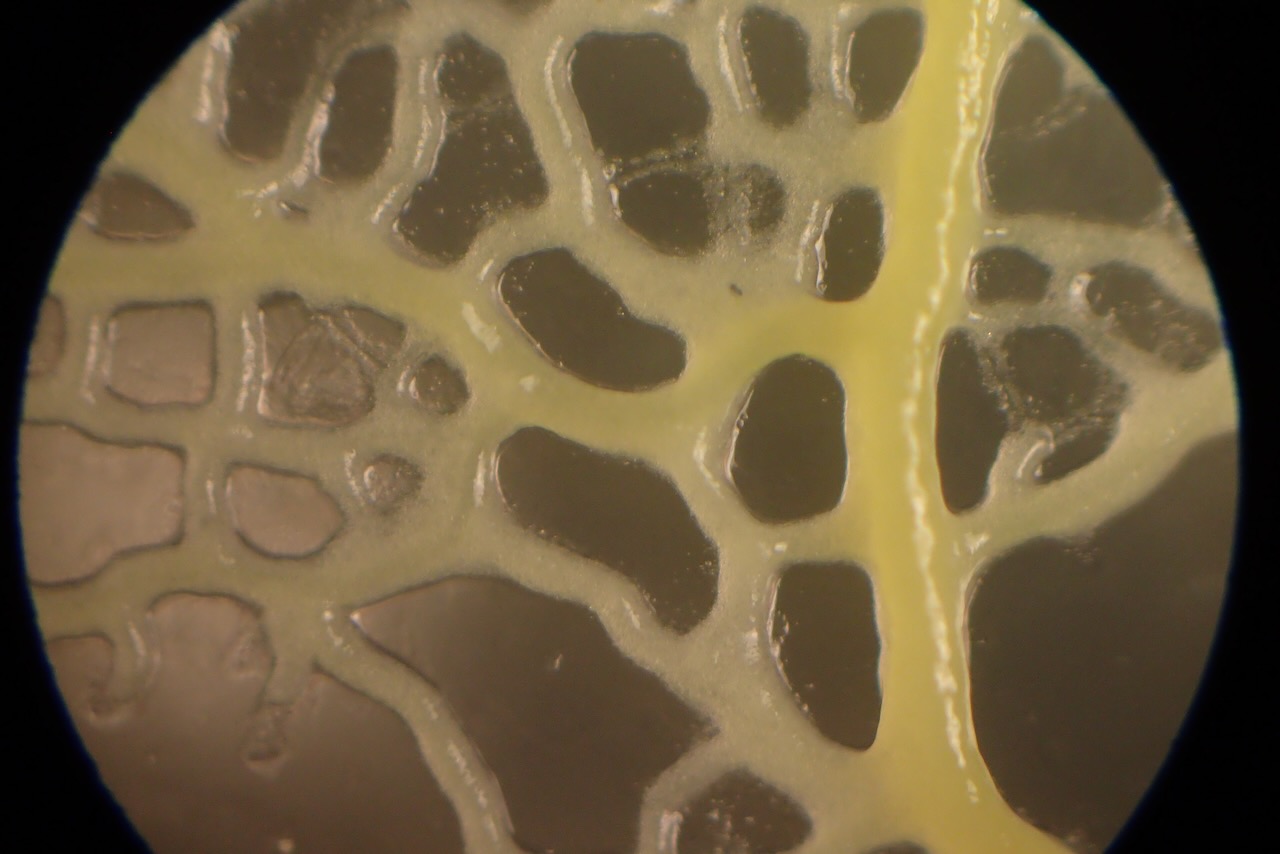 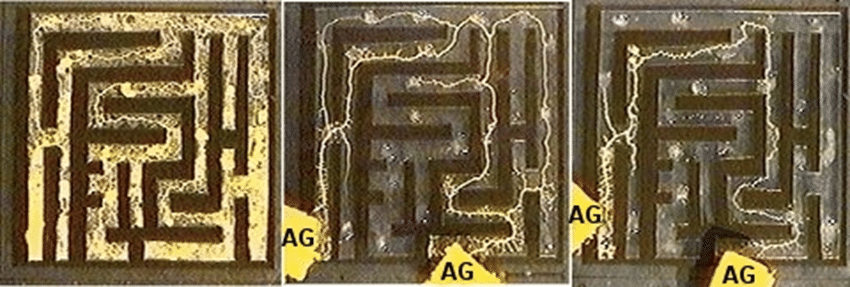 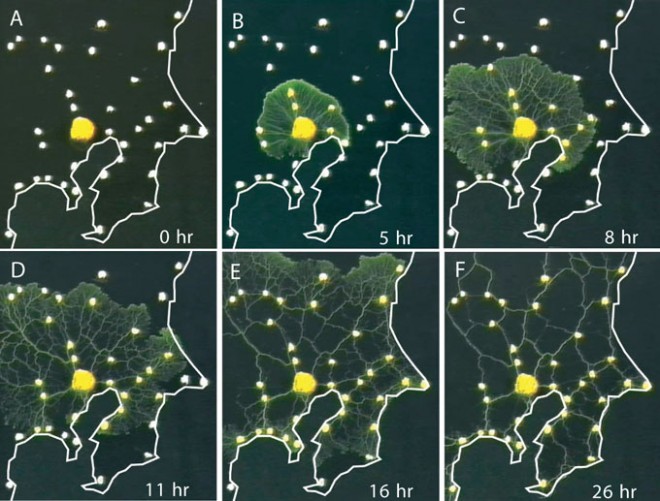 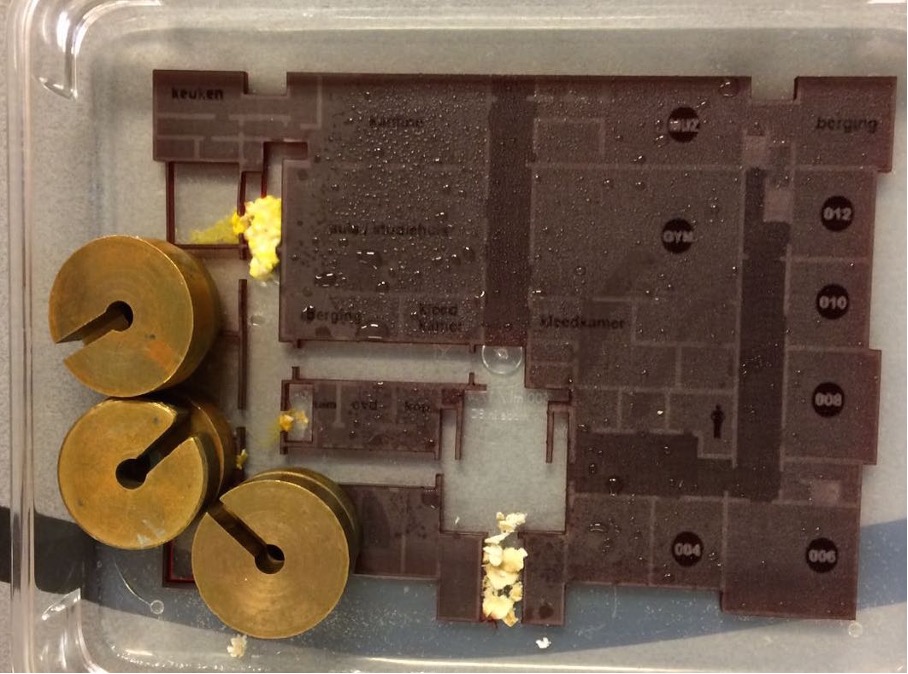 PWS Ehsan Aslam
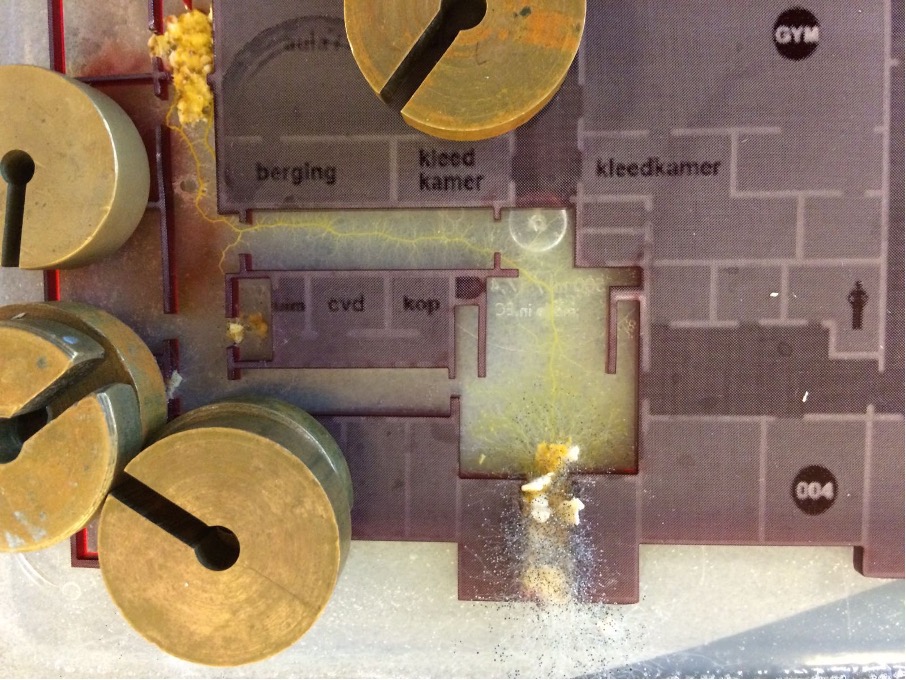 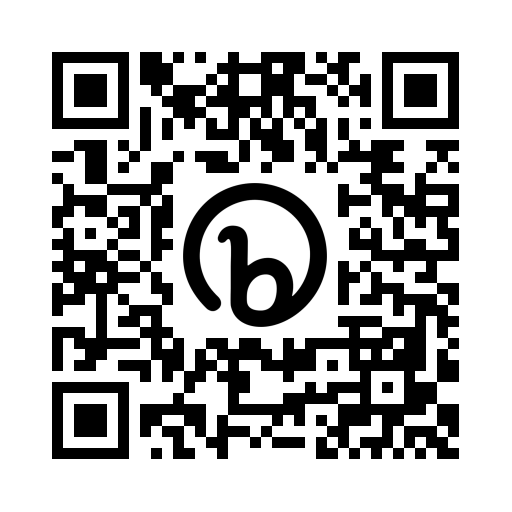 Voor nederlandstalige,
handleidingen, heel veel 
achtergrondliteratuur, 
foto’s en deze presentatie:
https://bit.ly/slijmschimmels
Geef het door, maar geef 
het ook terug!

pkloen@depopulier.nl
mhazelaar@depopulier.nl